第6回照明講座
住宅照明の価値
1
灯り計画　Lighting　Planning　Service
住宅の価値が変わる時代
2
灯り計画　Lighting　Planning　Service
20年から25年で0に近い資産価値になる日本の家
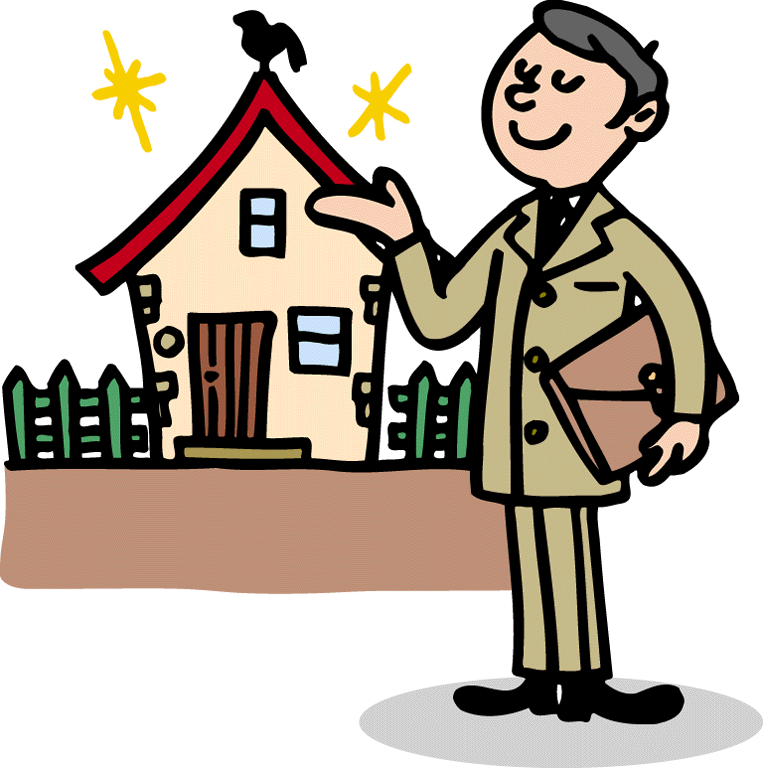 ローンまだ残ってるし・・・
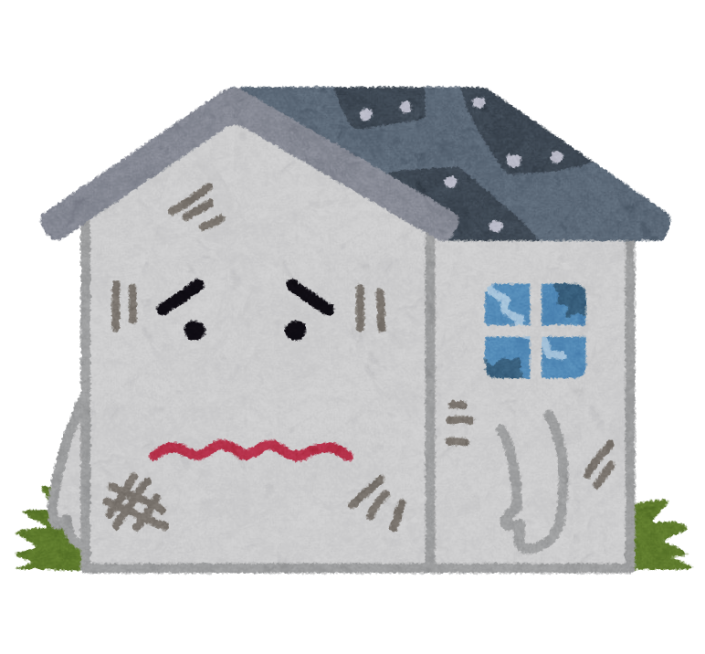 今までの住宅の価値
3
灯り計画　Lighting　Planning　Service
4
灯り計画　Lighting　Planning　Service
スマートグリッド
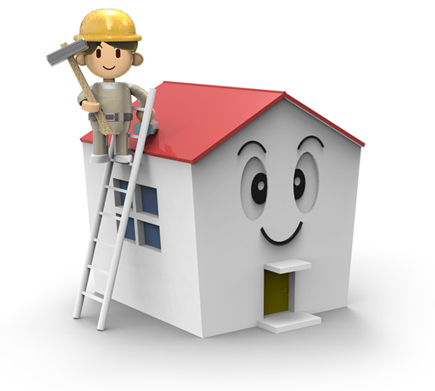 HEMS
ホームネットワーク（スマートハウス）
スマートウエルネス住宅
メンテナンス
デザイン
インテリア環境カルテ
これからの住宅の価値
5
灯り計画　Lighting　Planning　Service
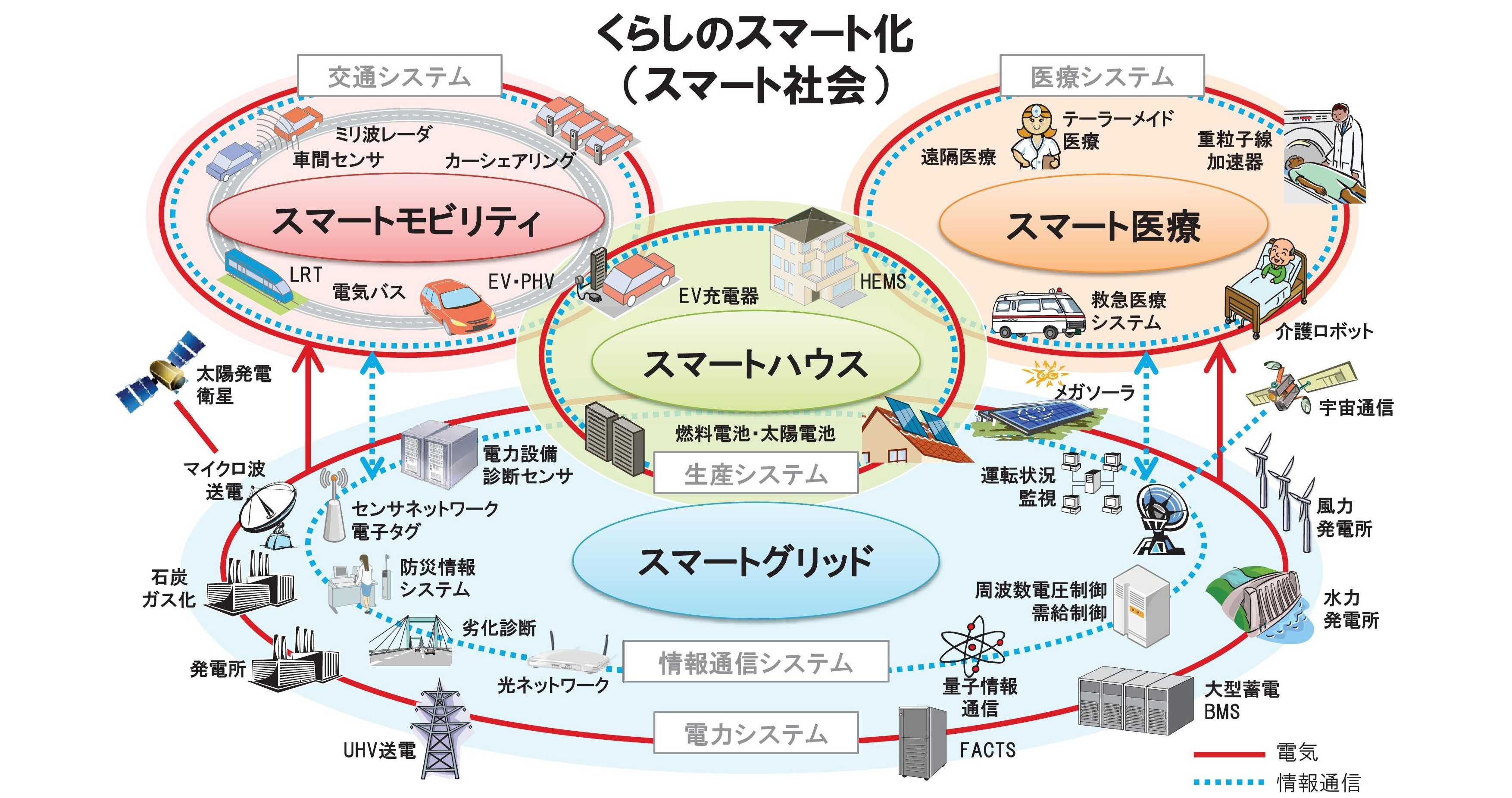 暮らしが変わる　スマート社会
6
灯り計画　Lighting　Planning　Service
HEMS
創エネ
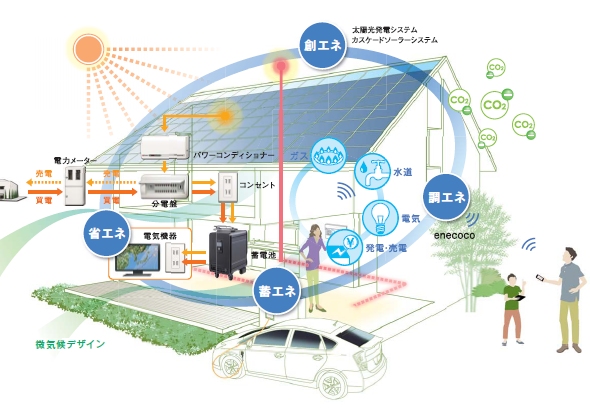 調エネ
省エネ
蓄エネ
7
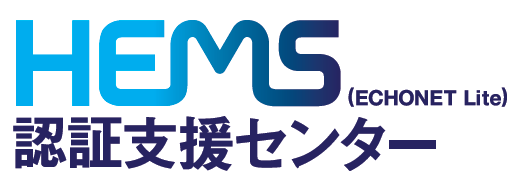 灯り計画　Lighting　Planning　Service
HEMS　→　スマートハウス
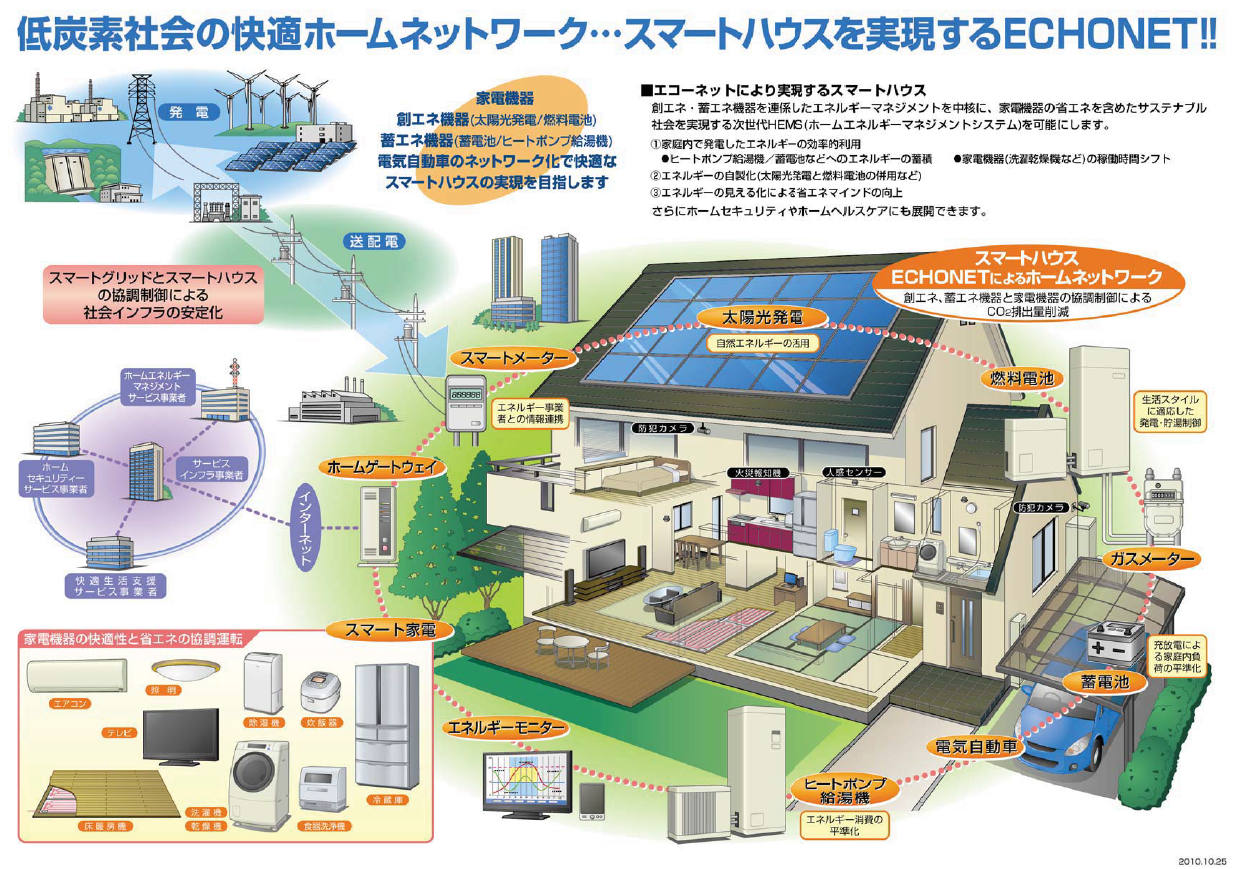 8
灯り計画　Lighting　Planning　Service
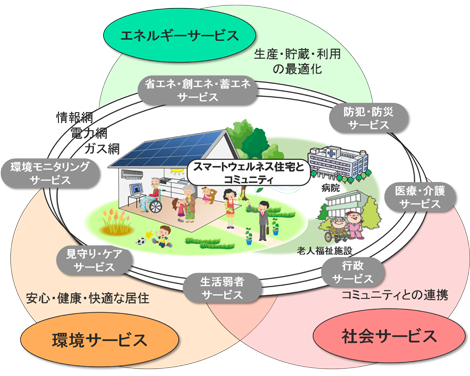 住環境の改善がもたらす
●　疾病予防
●　介護予防
●　虚弱化予防
断熱化等の住宅性能を向上
スマートウエルネス住宅
国交省から補助金
9
灯り計画　Lighting　Planning　Service
医師が『輝くように生き生きしている状態（1961）』と提唱
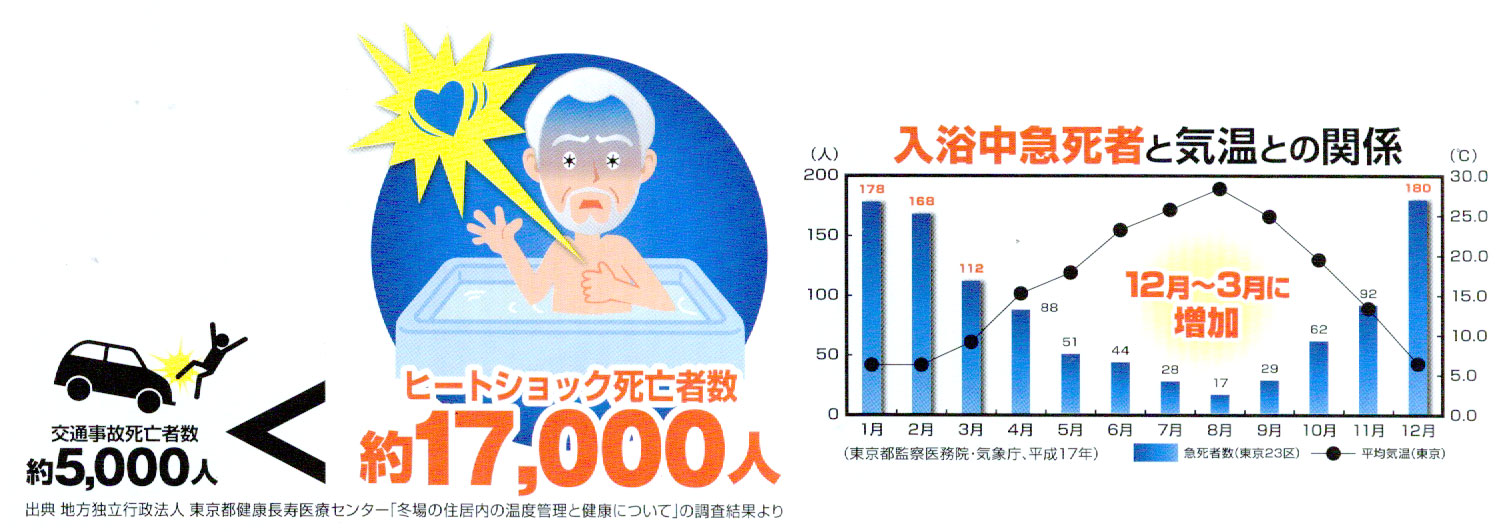 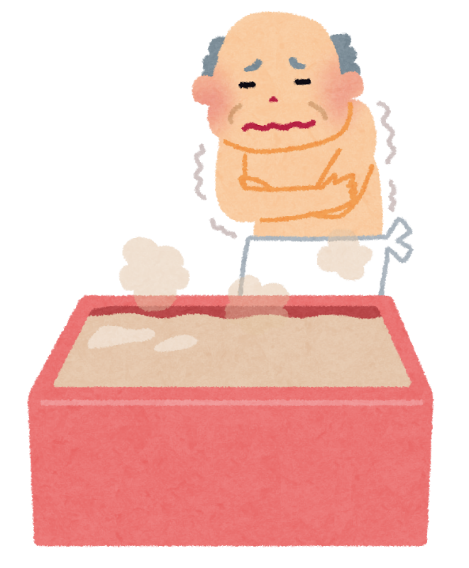 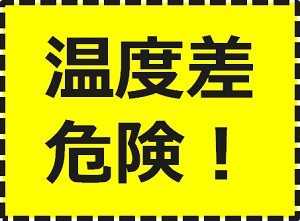 ヒートショック死
スマートウエルネス住宅
10
灯り計画　Lighting　Planning　Service
日本サスティナブル建築協会（JSBC）
目的
住宅を含む建築物の総合的環境性能評価手法　
（CASBEE）　の開発とその普及
省エネルギー等環境性能に優れ、持続可能な社会の構築に資する建築物
（サスティナブル・ビルディング）　の推進を図る
低炭素型社会の実現および国民生活の安定と健全な発展に寄与する
CASBEE（キャスビー）
（一社）　日本サスティナブル建築協会
（一社）　健康・省エネを推進する国民会議
スマートウェルネス事業について
11
灯り計画　Lighting　Planning　Service
講習会・セミナーも開催
Green　Building　Japan
Homes / ホーム
建築設計・建設(BD+C)
運用とメンテナンス(O+M)
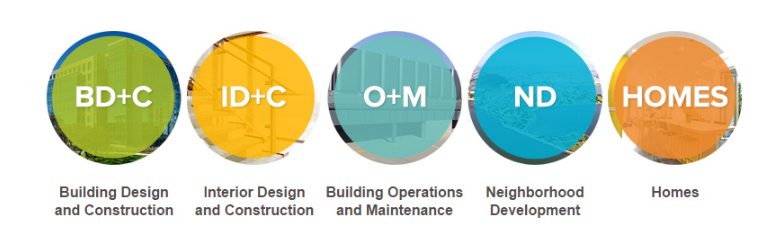 近隣開発(ND)
インテリア設計・建設(ID+C)
LEED認証システム
12
灯り計画　Lighting　Planning　Service
社会的・文化的・精神的な影響
LEED (Leadership in Energy & Environmental Design)は、最高のビルディングを 作るための戦略やそれらをどう実現させるかを評価するグリーンビルディングの認証 プログラムです。
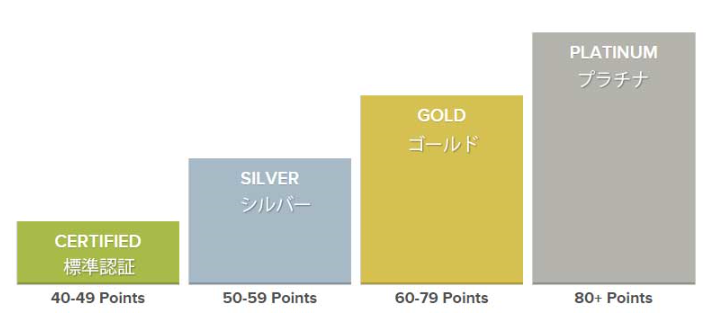 認証のレベル
13
灯り計画　Lighting　Planning　Service
テーマ（狙い）
①省エネ
②安全
③健康
インテリア環境協議会設立準備会を設立
インテリア空間の環境評価
日本インテリア学会
商業施設技術団体連合会
日本インテリアプランナー協会
積水化学工業株式会社
国土交通省
・　CASBEEとの整合性
・　インテリアの客観評価と価値基準
インテリア専門職能者の領域確立に向けて
・　インテリア環境課カルテの策定
・　チェックシート（診断・計画・評価）
インテリア環境カルテ
14
灯り計画　Lighting　Planning　Service
インテリアと照明
15
灯り計画　Lighting　Planning　Service
照明
インテリア
機能性
こだわりの場所
性
快適
個性の表現
気に入った素材
独自性
デザイン
演出
性
色
インテリアの価値を上げる照明
16
灯り計画　Lighting　Planning　Service
Ｈａｒｄ
凹凸
石
漆喰
素材の色
と
光の色
素材の表情
タイル
木
ガラス
ニッチ
間接照明
壁ふかし
造作
収納
コルトン
回路設計
人感センサー
まとめる
照明の演出効果
17
灯り計画　Lighting　Planning　Service
Ｓｏｆｔ
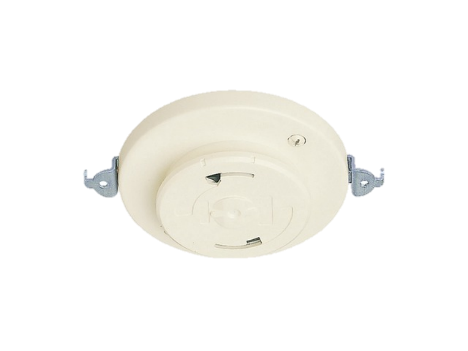 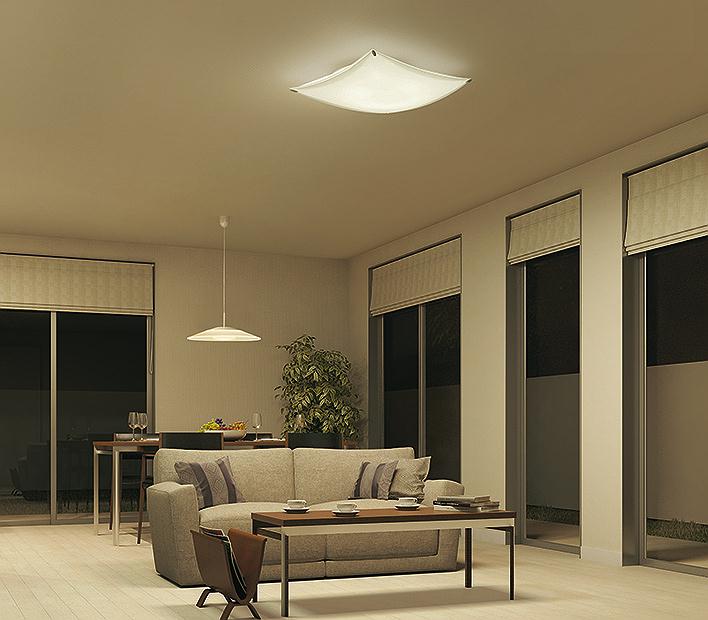 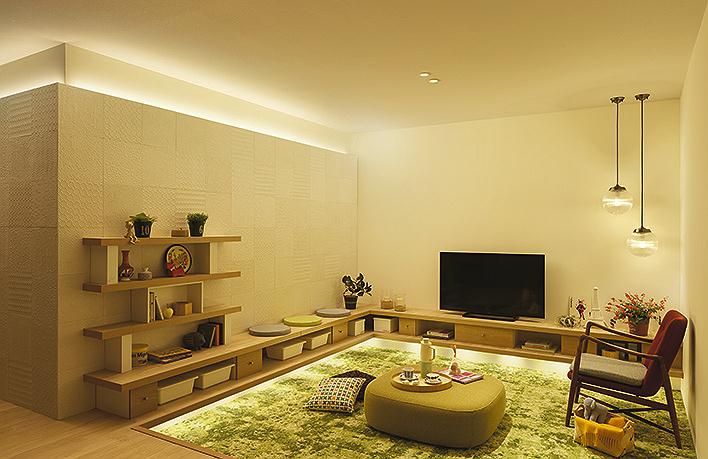 生活スタイルの変化をイメージ
18
灯り計画　Lighting　Planning　Service
暮らしの快適性
空間とのバランス
間接照明
調光・調色
ダウンライトのLED化
LEDシーリング照明
省エネ・経済性
意識変化と豊かさ
19
灯り計画　Lighting　Planning　Service
睡眠の質が上がる照明計画
20
灯り計画　Lighting　Planning　Service
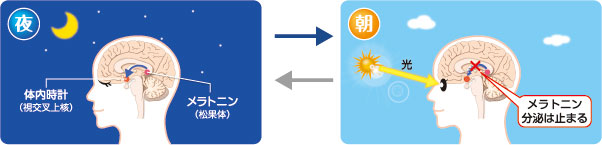 ▼催眠作用
▼病気の予防
▼肌の新陳代謝
▼体内時計、生活リズムの調整
▼疲労回復
▼細胞の免疫強化作用
▼老化防止
メラトニンの効果
21
灯り計画　Lighting　Planning　Service
[Speaker Notes: メラトニンは眠りを誘う、『睡眠ホルモン』の一種です。メラトニンが分泌されると副交感神経系が優位になり、「脈拍」「体温」「血圧」などが低下して、睡眠の準備が出来たと脳が認識し、自然と眠りに就くことができます。メラトニンが分泌される時間は体内時計と連動しており、昼間はほとんど分泌されず、夕方から夜間にかけて多く分泌されるようになっています。体内時計が分泌の量をコントロールしており、適切な時間に眠りにつけるようになっているわけです。 

メラトニンの材料は脳内の神経伝達物質である『セロトニン』であるため、ストレスなどによりセロトニンが不足することでメラトニンが不足することもあります。セロトニンの不足はうつ病の主要な原因として考えられており、『うつ病の発症＝セロトニン不足＝メラトニン不足＝不眠症』と言う関係から、うつ病の患者の多くはメラトニンが不足することから、不眠症や睡眠の質の悪化の症状が現れるとされています。 

人はメラトニンの催眠作用により、睡眠へと向かいます。そして、睡眠中には成長ホルモンと呼ばれるホルモンが分泌されます。 
成長ホルモンの主な効果は、一般的によく知られているような子供の成長を促す（骨や身長を伸ばすなど）だけに留まらず、大人にとっても肌の再生、病気への抵抗力の維持、若さや健康を保つ、脂肪の燃焼など、我々の身体に様々な有益な効果があります。 
逆に、成長ホルモンが十分に分泌されないと、太りやすくなったり、肌が老化したり、疲れがとれない、病気になりやすい、など我々の身体機能に大きな影響を及ぼします。]
夜間に多く分泌されるメラトニン
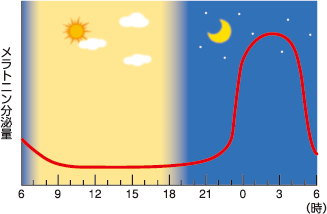 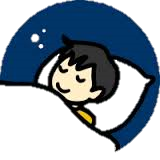 夜中に強い光を浴びることが体内時計の乱れの
原因のひとつと考えられている
メラトニンの分泌を促す
就寝前から
準備
22
灯り計画　Lighting　Planning　Service
[Speaker Notes: 夜中に強い照明の中にいると
体内時計の働きが乱れ、メラトニンの
分泌が抑えられる
これが睡眠覚醒リズムの乱れの原因]
加齢とともに減少するメラトニン
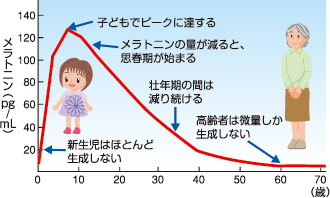 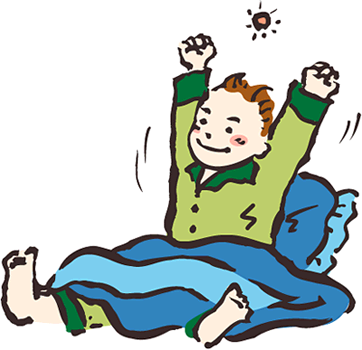 年をとると朝早く目覚めたり、若い頃より睡眠時間が
減ってくるのは、加齢により体内時計の調整機能が弱ってる
規則正しい生活を目指す
中年期以降は
23
灯り計画　Lighting　Planning　Service
[Speaker Notes: 夜中に強い照明の中にいると
体内時計の働きが乱れ、メラトニンの
分泌が抑えられる
これが睡眠覚醒リズムの乱れの原因]
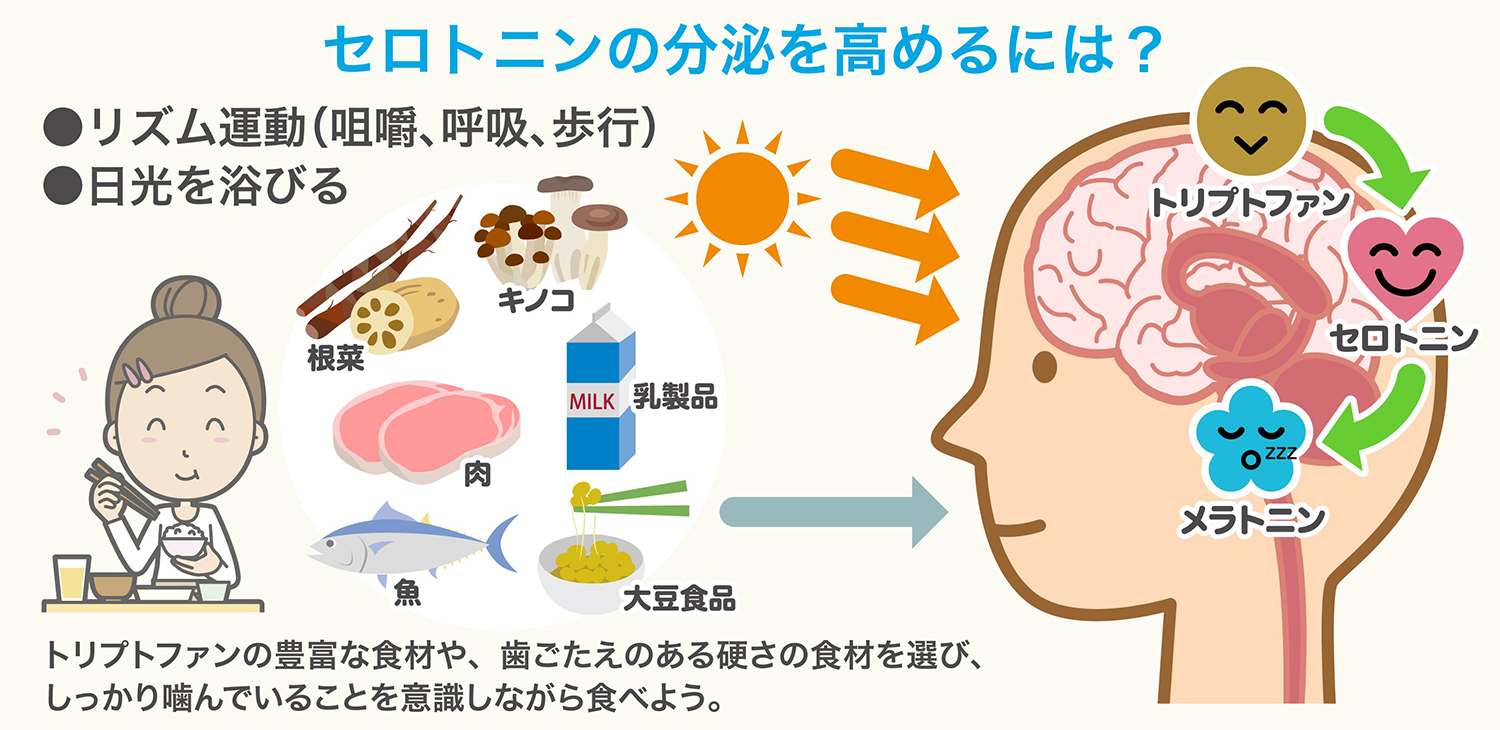 24
灯り計画　Lighting　Planning　Service
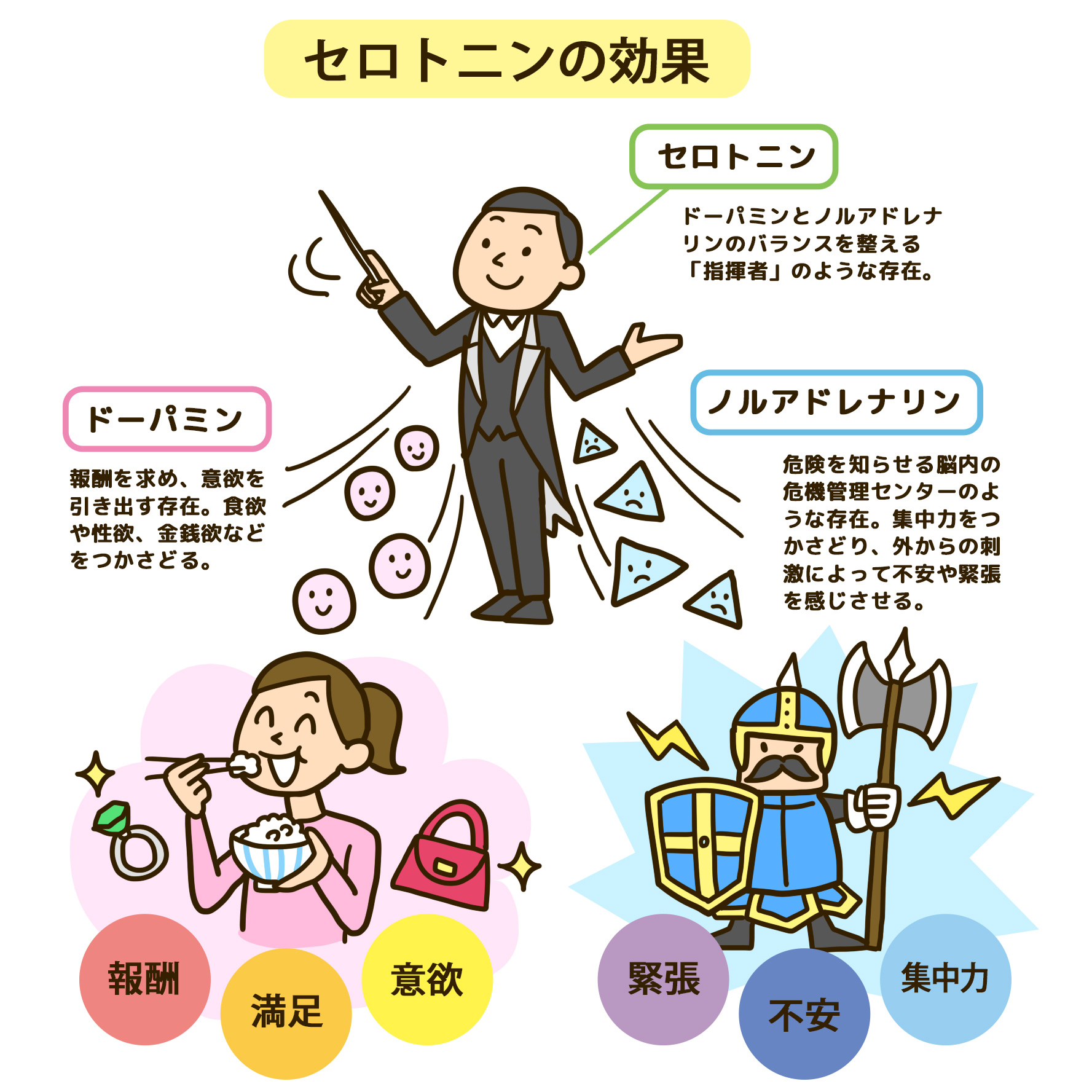 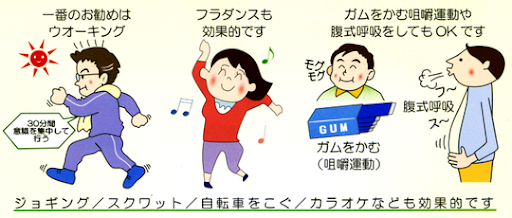 25
灯り計画　Lighting　Planning　Service
ひかりが出来る視覚（心理）効果
26
灯り計画　Lighting　Planning　Service
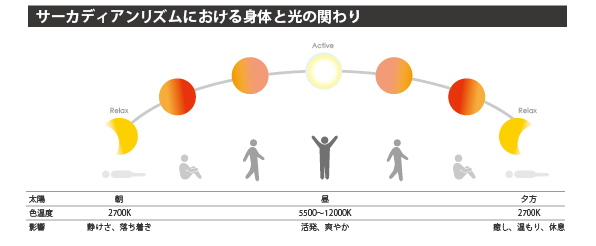 サーカディアンリズムにおける身体と光の関わり
3000K
2700K
5500K〜12000K
ひかり＋心理効果
27
灯り計画　Lighting　Planning　Service
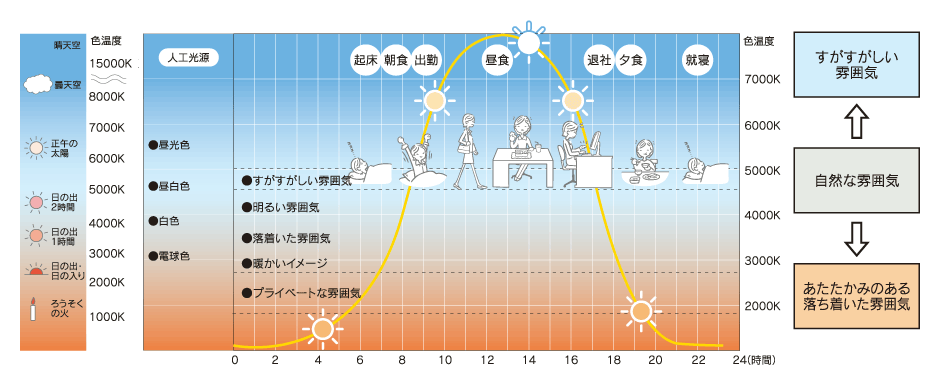 ひかり＋心理効果
28
灯り計画　Lighting　Planning　Service
クルーゾフ効果における身体と光の関係
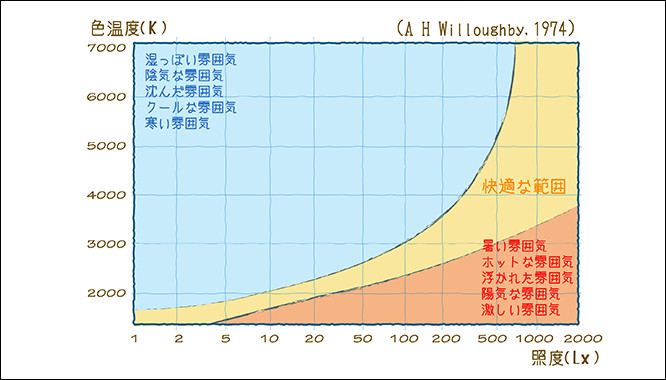 ひかり＋心理効果
29
灯り計画　Lighting　Planning　Service
ダイニングテーブルに　　プラス
リビングの　　　失敗
本を読む時には・・・
玄関に　　（＋）
ひかりの修正
30
灯り計画　Lighting　Planning　Service
ダイニングテーブルに　　（＋）
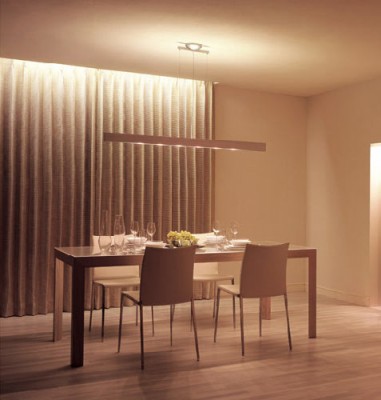 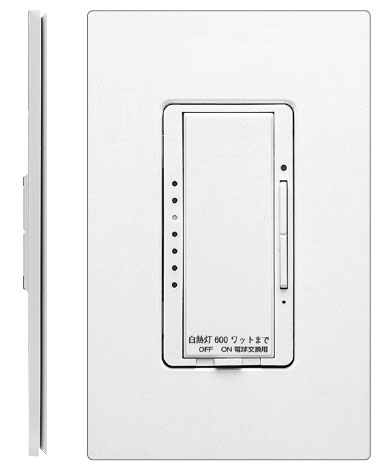 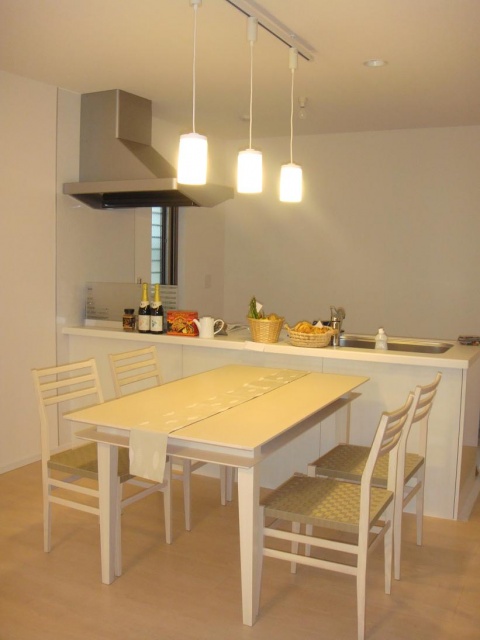 ひかりの足し算
31
灯り計画　Lighting　Planning　Service
夕方以降はメラトニンの分泌を促す
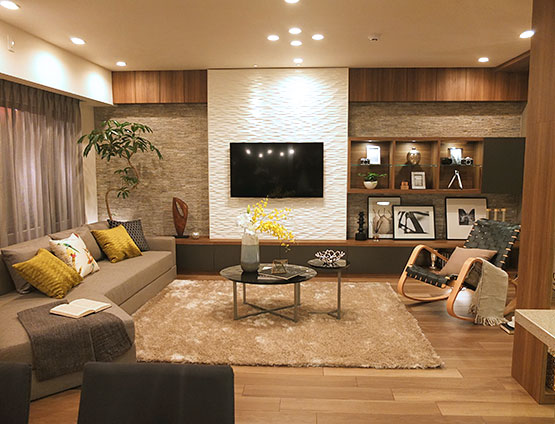 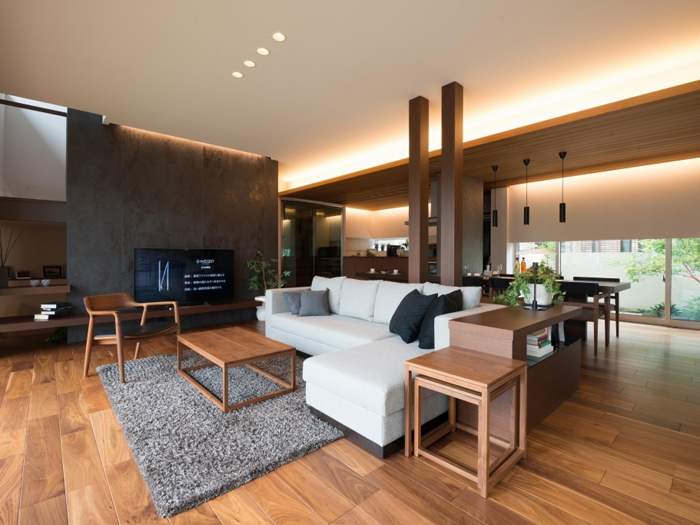 失敗箇所と原因
32
灯り計画　Lighting　Planning　Service
本を読む時に　　（＋）
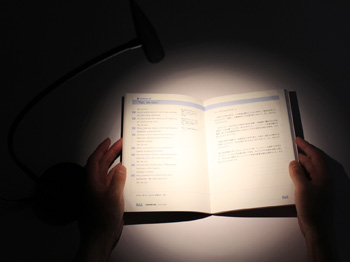 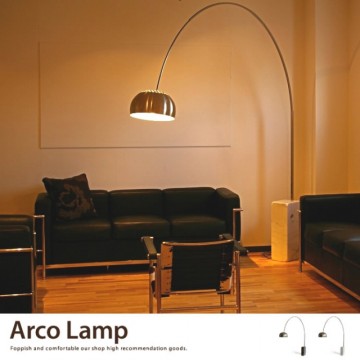 ひかりの足し算
33
灯り計画　Lighting　Planning　Service
夕方以降はメラトニンの分泌を促す
玄関の演出
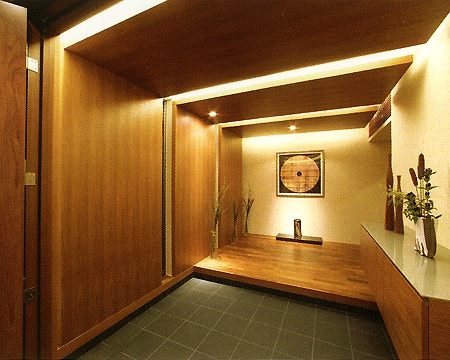 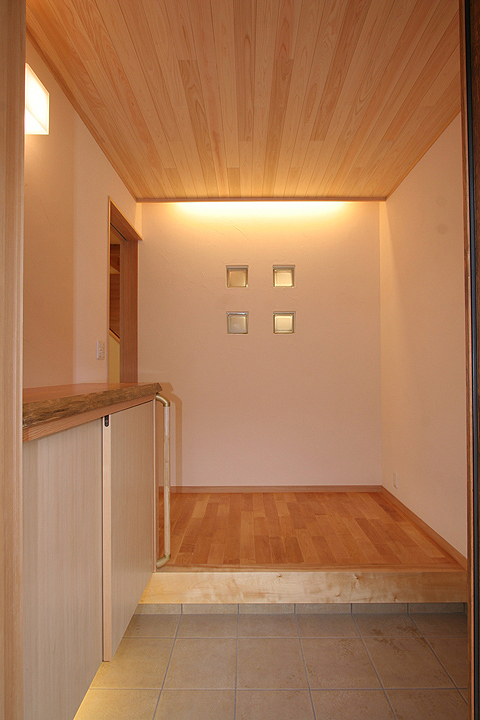 ひかりの修正
34
灯り計画　Lighting　Planning　Service
夕方以降はメラトニンの分泌を促す
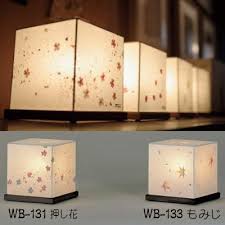 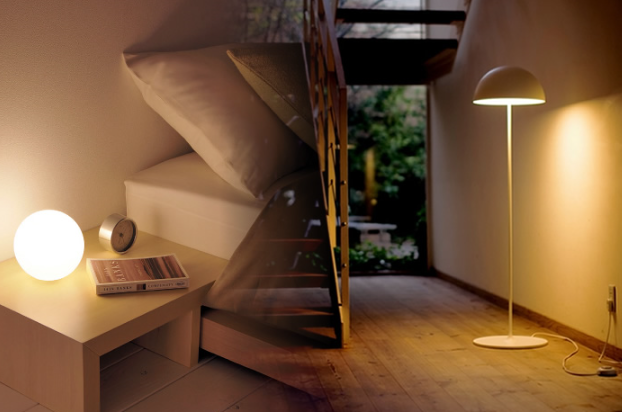 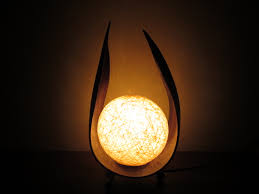 スタンド照明を使う
35
灯り計画　Lighting　Planning　Service
パッケージ提案（販売）（どう伝え、どう売るか）
36
灯り計画　Lighting　Planning　Service
注意　興味　連想　欲望　比較　確信　決断
Ｉｎｔｅｒｉｏｒを基準に
考える
イメージを創る
人の信頼
満足
満足
予算の範囲内で
出来ること
良いものが手に入る
素材や物を活かす
満足
満足
ビジュアル
（事例）
熱が冷めないうちに
クロージング
他にも聞いてみよう
（同じ提案・・・無い）
購買心理　7段階
37
灯り計画　Lighting　Planning　Service
購買心理の7段階
[Speaker Notes: 多くの人は、決めた後に、決めたことを正当化する理由を探します。
良い買い物をしたことを宣伝してもらうことで、お客様が営業マンになります。

さらに、決めた後の方が、決める前より良くそのものを見たり注意したりと関心を高く持つ傾向があります。
車を買えば、買った車がとても気になります。]
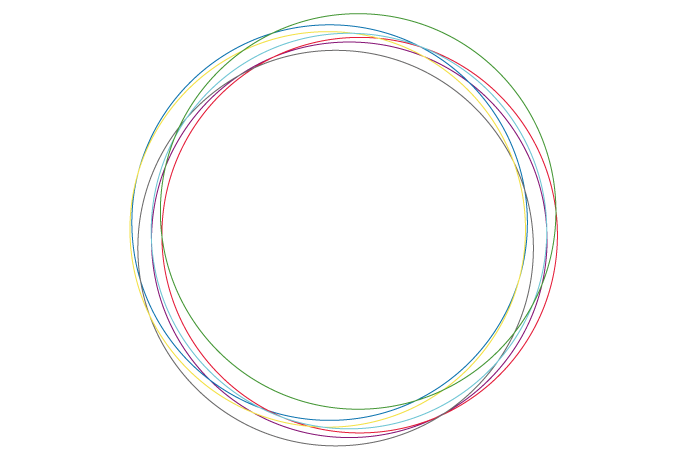 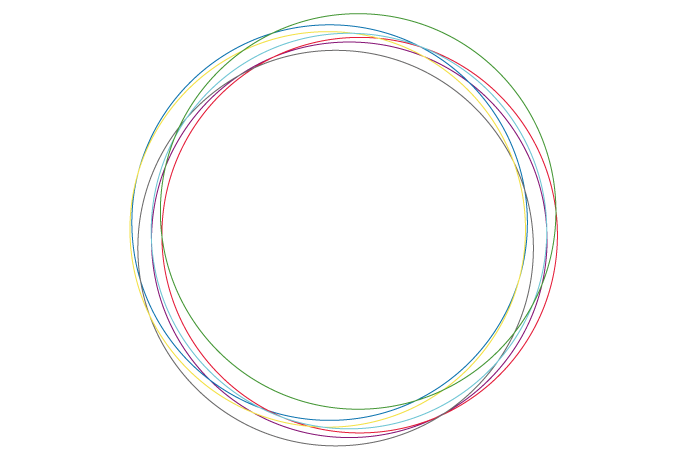 女
男
言語脳
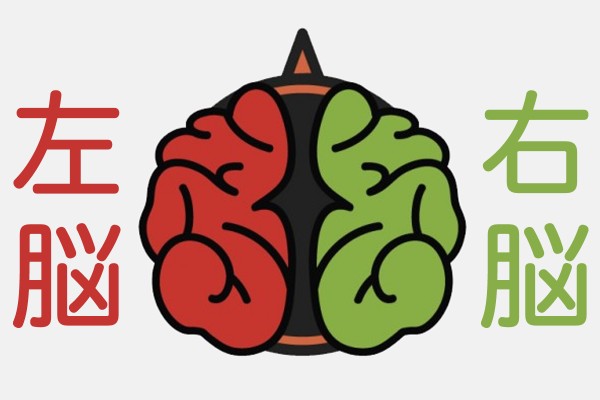 イメージ脳
考える
直感
合理的
創造
理性
スペック比較
図形・空間
購買心理
記憶・分析
ひらめき
38
「感情」で選び「理屈」で正当化する
灯り計画　Lighting　Planning　Service
照明の話はしないで　「イメージ」　を伝える
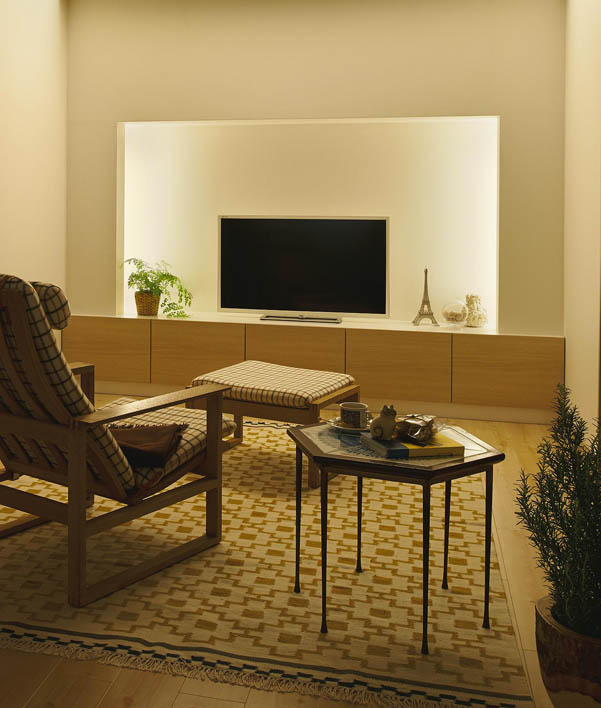 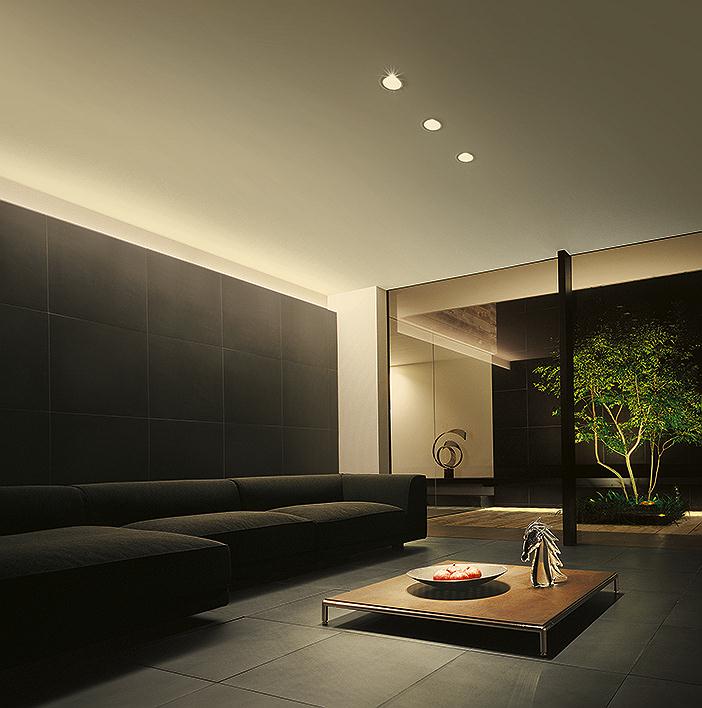 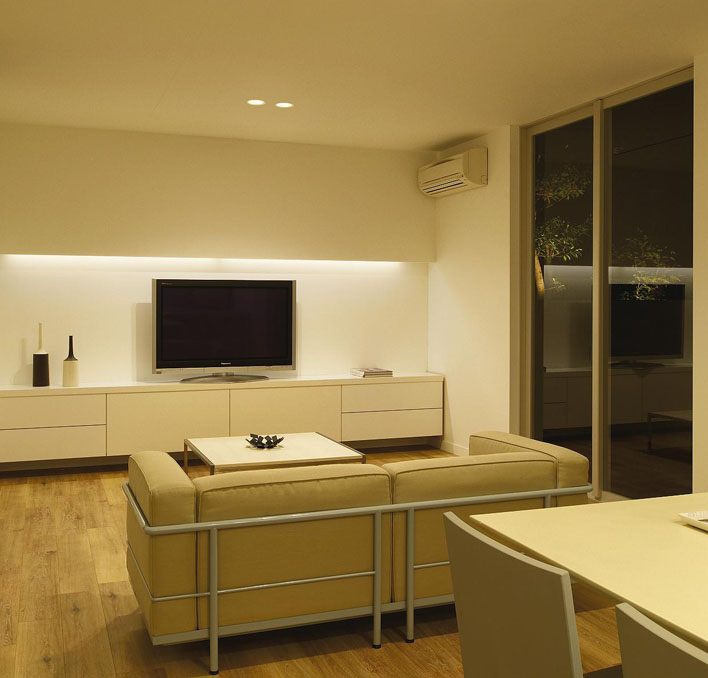 インテリアデザイン
イメージ優先
39
灯り計画　Lighting　Planning　Service
■■■　01
玄関・エントランス
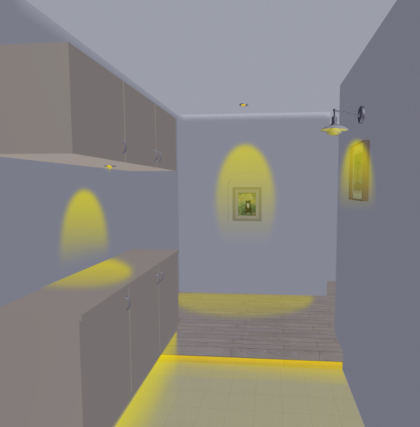 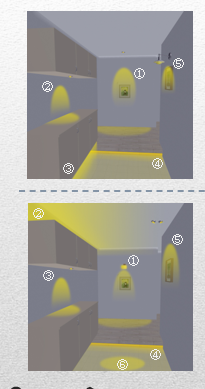 ⑤
①　絵画用照明
②　吊り戸ダウンライト
③　吊り戸下足元照明
④　框下足元照明
⑤　ブラケット照明
参照　③
6,000円
5,000円
20,000円
20,000円
15,000円
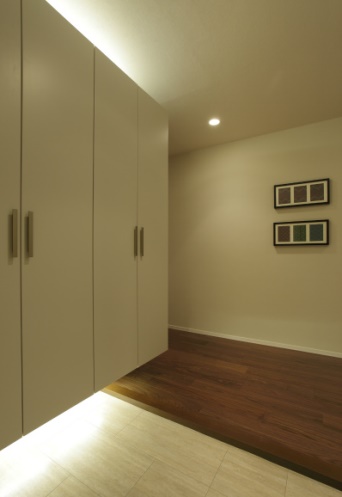 ①
②
A
④
60,000円
③
※　ブラケット照明は意匠
　　 により差額あり
出典：www.neospad.co.jp
①　ブラケット照明
②　吊り戸上間接照明
③　吊り戸ダウンライト
④　框下足元照明
⑤　絵画用照明
⑥　床ダウンライト
15,000円
20,000円
5,000円
20,000円
6,000円
5,000円
参照　②
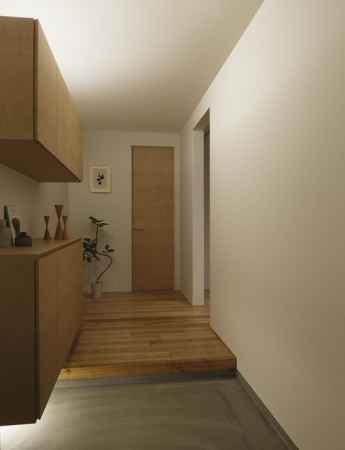 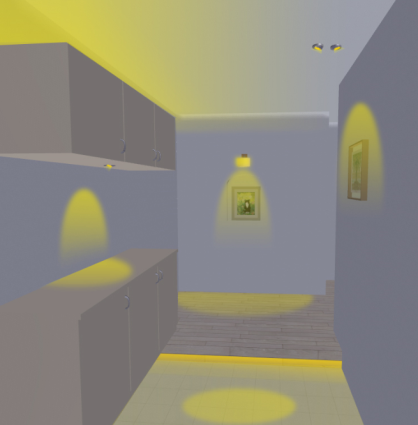 ②
⑤
⑥
B
①
③
65,000円
出典：DAIKO
④
40
※　ブラケット照明は意匠
　　 により差額あり
パッケージ提案
（新築）
灯り計画　Lighting　Planning　Service
■■■　01
玄関・エントランス
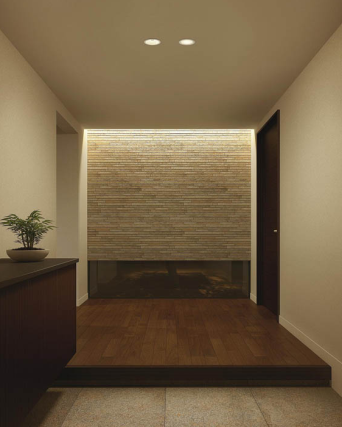 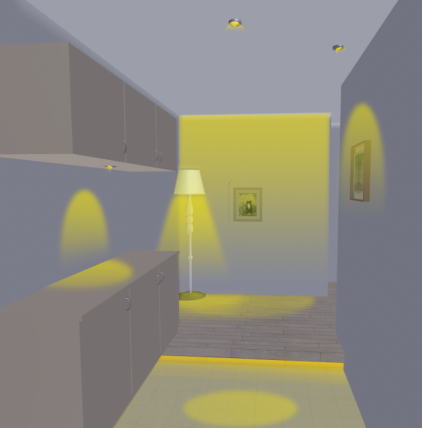 ⑥
⑤
②
①　壁タイル
②　天井造作
③　シューズ収納
-----------------------
④　照明器具
③
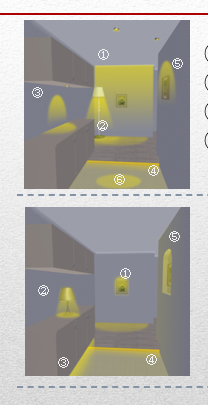 ①
C
④
出典：DAIKO
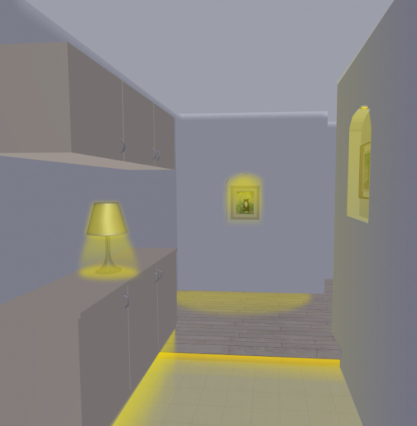 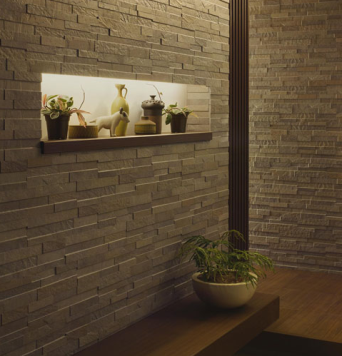 ②
①　壁タイル
②　ニッチ造作
----------------------
③　照明器具
③
D
①
⑤
④
出典：DAIKO
パッケージ提案
（リフォーム）
41
灯り計画　Lighting　Planning　Service
■■■　02
リビング・ダイニング
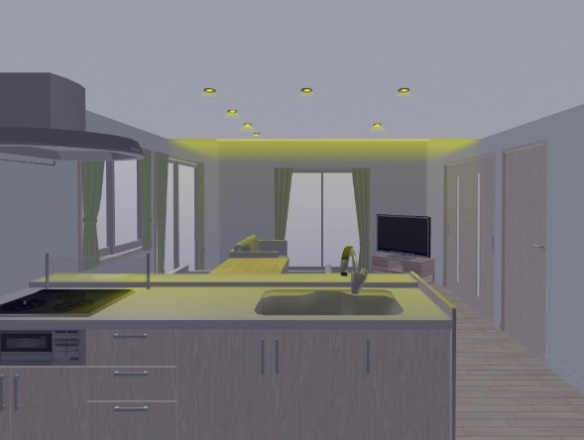 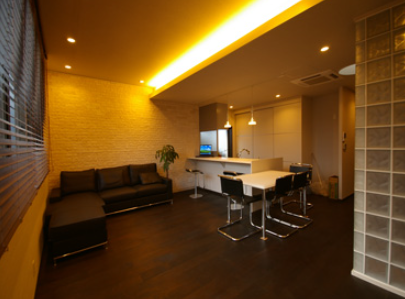 ①　間接照明
②　ダウンライト
E
15,000円　×　2
5,000円　  ×　　7
ダイニングの天井が低い
65,000円
①　間接照明
②　ダウンライト
③　ペンダントライト
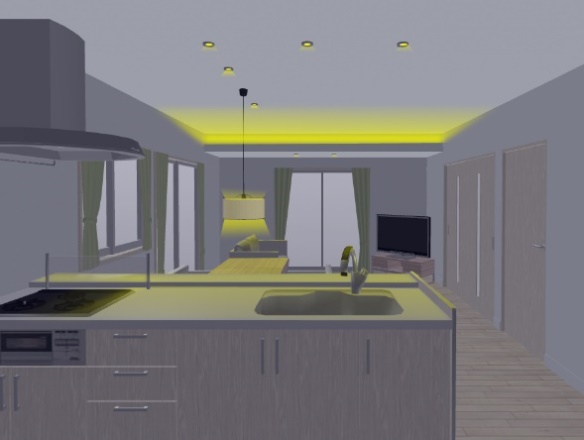 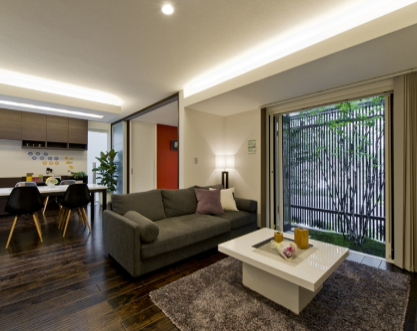 F
15,000円　×　2
5,000円　  ×　7
15,000円　×　1
パッケージ提案
窓際の天井が低い
80,000円
42
灯り計画　Lighting　Planning　Service
子育て世代
予算はないが、興味はある
予算があり、興味もあるが
層が薄い
ミドル・アッパー層
セカンドライフ層
生活スタイルは変えられない
対象者
43
灯り計画　Lighting　Planning　Service
幼稚園児を持つ家庭
建売
新築（注文）
中古　リノベーション
中古　リフォーム
59.6％
マンション
２世帯
子育て世代
44
灯り計画　Lighting　Planning　Service
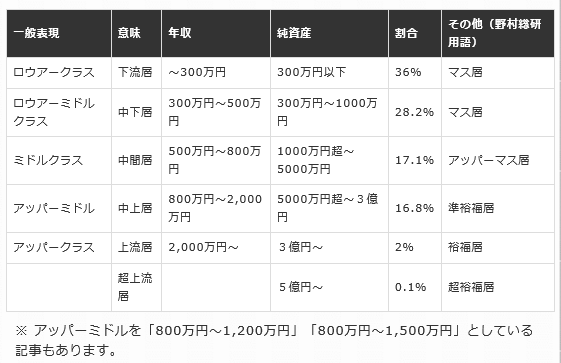 64.2％
33.9％
ミドル・アッパーミドル層
45
灯り計画　Lighting　Planning　Service
「耐久消費財こだわり派」
車・バイク・家電など
「遊び好き派」
旅行・レジャー
「オシャレ好き派」
ファッション・美容意識
「金融好き派」
金融・保険・投資
アッパーミドル層
「全方位消費型アッパーミドル」
46
灯り計画　Lighting　Planning　Service
全方位消費型アッパーミドルの素顔
8割が「堅実な暮らしをしていると思う」
1　消費旺盛な半面、堅実マインドを持つ
6割が「お金は人と出会うために使うものだ」
2　社交場を大切にする
8割超が「カスタマイズできるサービス好き」
3　自己消費を好む
7割が「記念日は高級レストランへ行く」
4　たまにする贅沢を楽しむ
「セカンドライン」を好む一方、「高価格でも品質優先」
5　ブランド感は二極化
旅行の時のホテルのグレードアップ　（直観的）
6　思い切りのいい一回当たり消費金額
アッパーミドル層
身だしなみにきちんとお金をかける
7　質を落としたくないものはファッション
47
灯り計画　Lighting　Planning　Service
※厚生労働省「国民生活基礎調査」より
住居変更派の理由
介護の不安
体力の低下
単世帯になる不安
建物の老朽化
39.5％
耐震・断熱
バリアフリー
セカンドライフ層
コンパクト化へ
48
灯り計画　Lighting　Planning　Service
インテリアを売るには　…
課題抽出
49
灯り計画　Lighting　Planning　Service
価値　と　Design・Idea
複数の商談
住宅展示場
現場見学会
依頼先決定
情報収集
比較・検討
5年前
自分で調べる
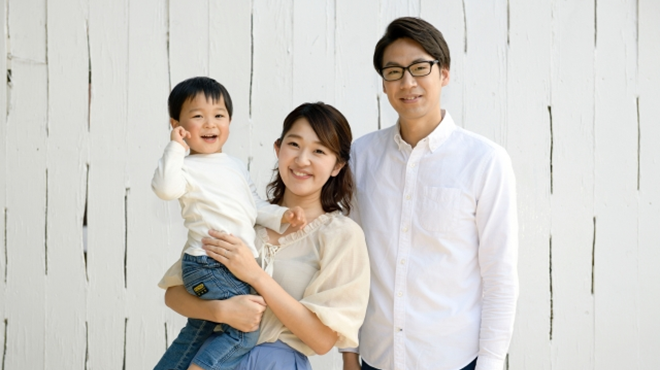 外せない○○
情報収集
イメージ
・自分で調べる（裏付け）
・プロの意見を聞く
現在
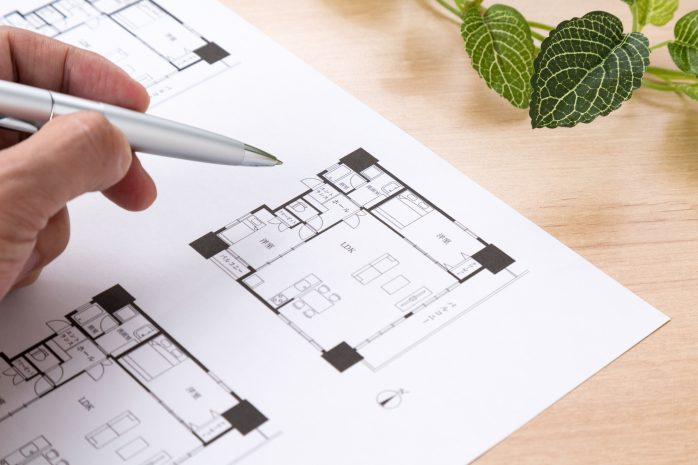 Design
（専門性）
複数の商談
依頼先決定
比較・検討
51
[Speaker Notes: 新型コロナウイルス感染症の拡大防止のため、オンラインが当たり前になり、出社割合は減少、外出や移動も減少傾向です。世の中の感染予防に対する意識が強くなり、対面打ち合わせの機会・回数は、今後も以前に比べて減ることが予想されます。 そのため、今後完全に収束したとしても、以前と同じようなリアルな場所での対面接客や打ち合わせは少なくなるでしょう。オンラインを取り入れたビジネスを運営してる、若しくは対策が取れているかいないかで、生き残りの明暗がはっきりわかれてくると考えます]
見た目
価値
満足
Design　って何？
好み
主観
充実
「ふわっ」と
したもの
客観
雰囲気
自慢
主観
私の
価値
あなたの
価値
アイディア
V
お客様が得る 価値 とはなんでしょうか？
alue
断熱材を厚くして暖かい家に住める
耐震性があるので地震に強く安心
利点
庭は小さいが車庫が大きい
太陽光発電を乗せて電気代を安くする
選ぶ基準
メリット
便益
「家を買いに来た人が欲しいのは、
家ではなく　新しい生活スタイル　である」
ベネフィット
目的と達成
価値
ワクワクしながら楽しみにしていた
新居は　想像以上　だった
心の満足
バリュー
D
皆様が考える 価値 とはなんですか？
esign
デザインは競争の中で商品・サービスを差別化して売り上げを成長させることに役立つという前提
利点
サービスの提供から仕事のやりがいが上がる。ユーザー中心から双方中心へ。
無形資産
メリット
便益
「設計・営業が必要なのは、
手法ではなく　情報 と 提案力　である」
ベネフィット
目的と達成
ターゲットとする顧客層が見える事で
質の高いサービスの提供が可能
結果、受注率が上がる
価値
仕事の満足
バリュー
I
価値を高める「専門性」
dea
「希少性」を強みに変える　　希少性の分野を共有する。
足りなければ「作る」
住宅事業者目線
施主目線
POINT
色に興味はありますすか？　⇒　カラーコーディネーター

木の種類に興味はありますか？　⇒　貴社
障子に興味はありますか？　⇒　表具店
光に興味ありますか？　⇒　灯り計画

音に興味ありますか？　⇒　バドシーン（浅草）
家具に興味ありますか？　⇒　○○○
壁装材に興味ありますか？　⇒　日本エムテクス　高千穂シラス
早い段階で提案
健康住宅
無添加住宅
耐震強化住宅
断熱・気密住宅
これは　「ベース」
100人に1人の存在になれる専門性を掛け算し、複数の専門性を高めていくことで、替えの効かない「希少価値の高い存在」になっていきます。
社内で専門家を育成
専門性が結びつくと
「ふわっ」としたもの
「おっ！」　　「なんか良いね・・・」
直感的な気持ちを生む「脳」のはたらき
「共感」
「感情」　　「感性」　「感覚」
正当化
「理屈」
「ふむふむ」「なるほど」
58
友人を招い　たときに
「わっ」　って
驚くような　素敵な空間演出　が
ちょっとした照明手法で簡単に出来るとしたら・・・
1問1答ゲーム
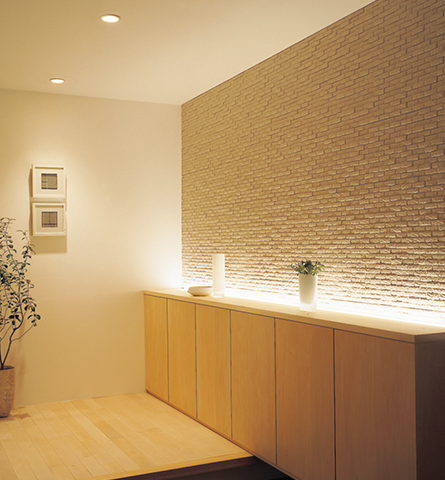 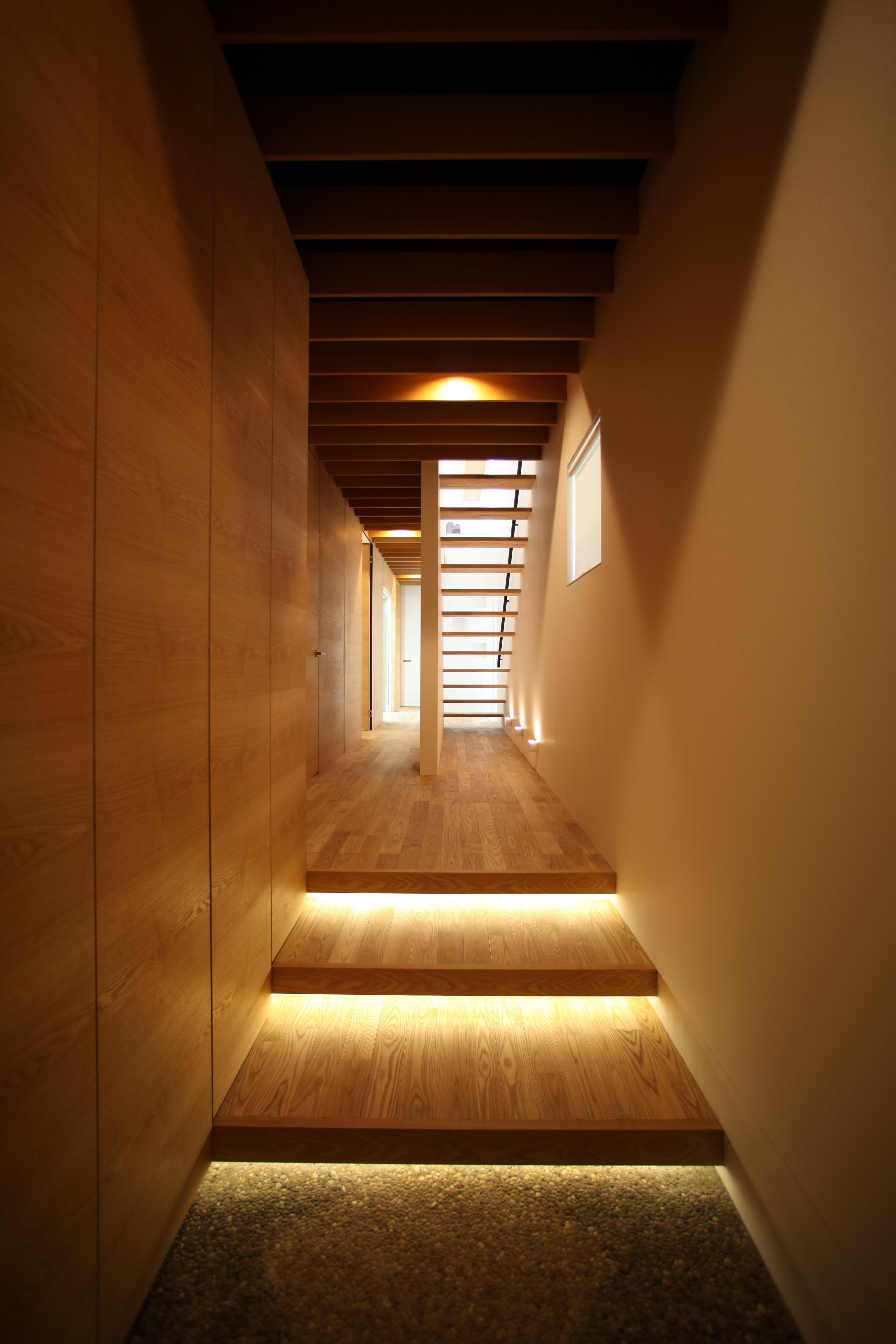 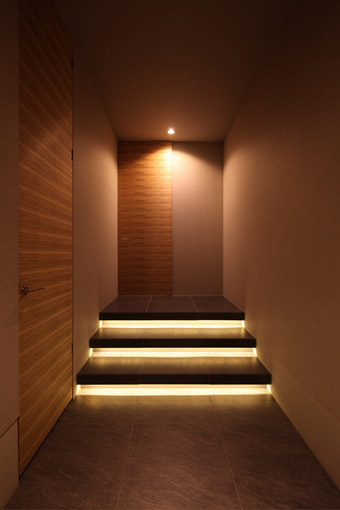 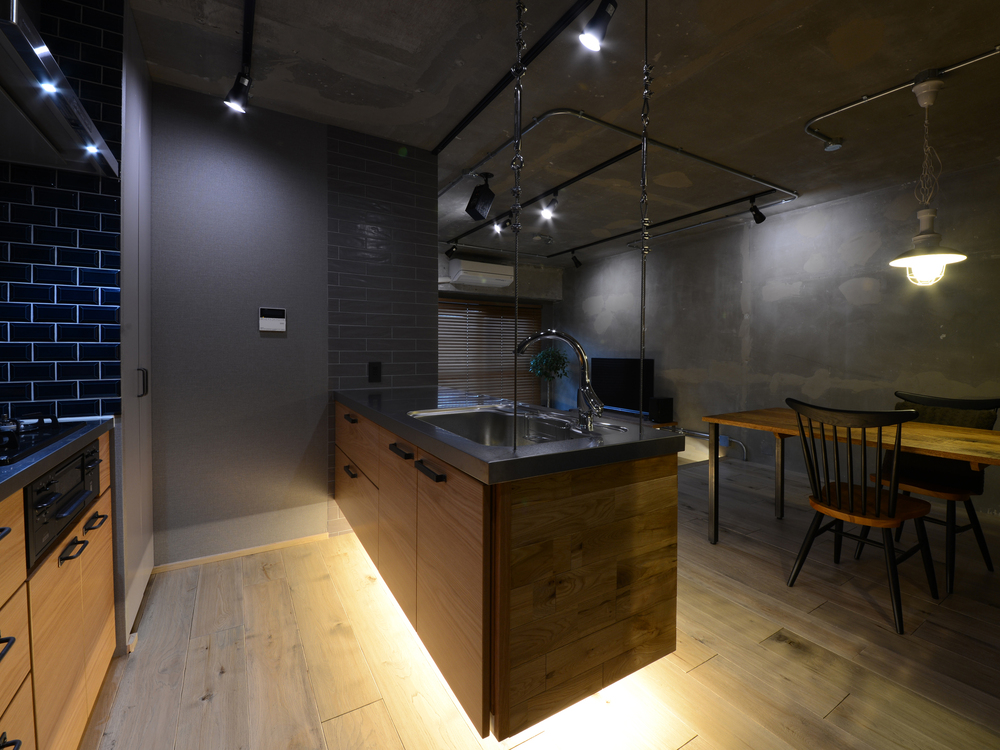 62
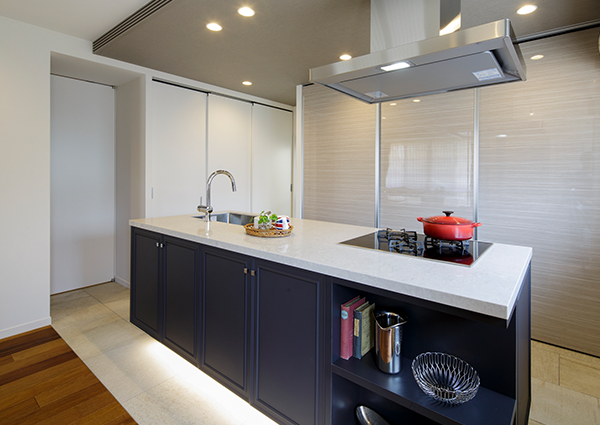 63
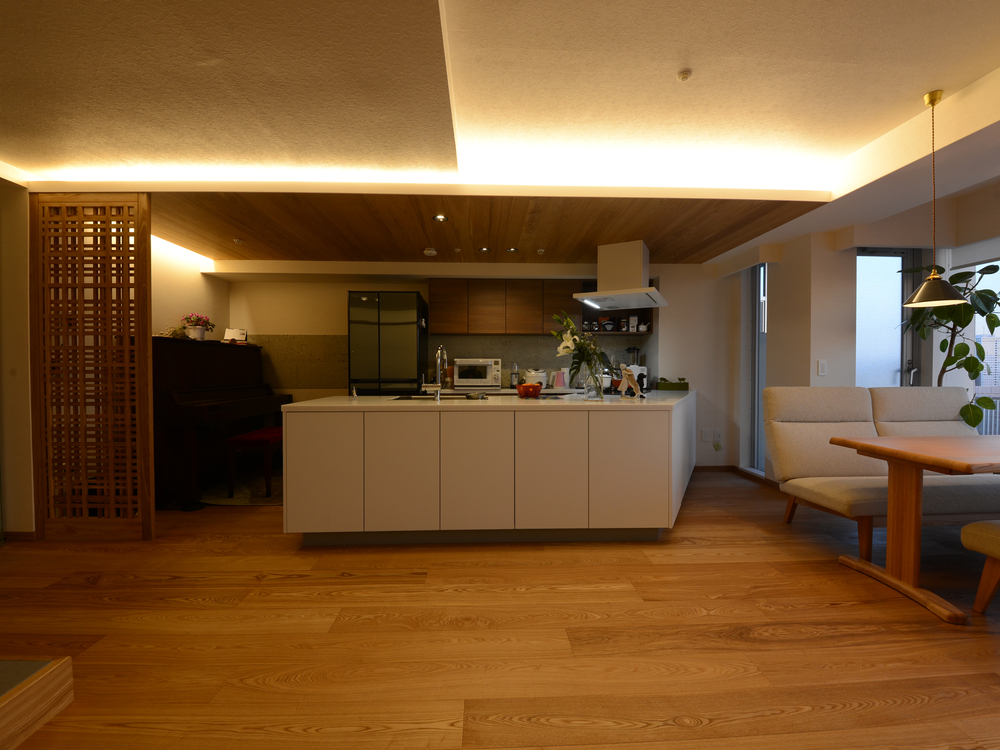 64
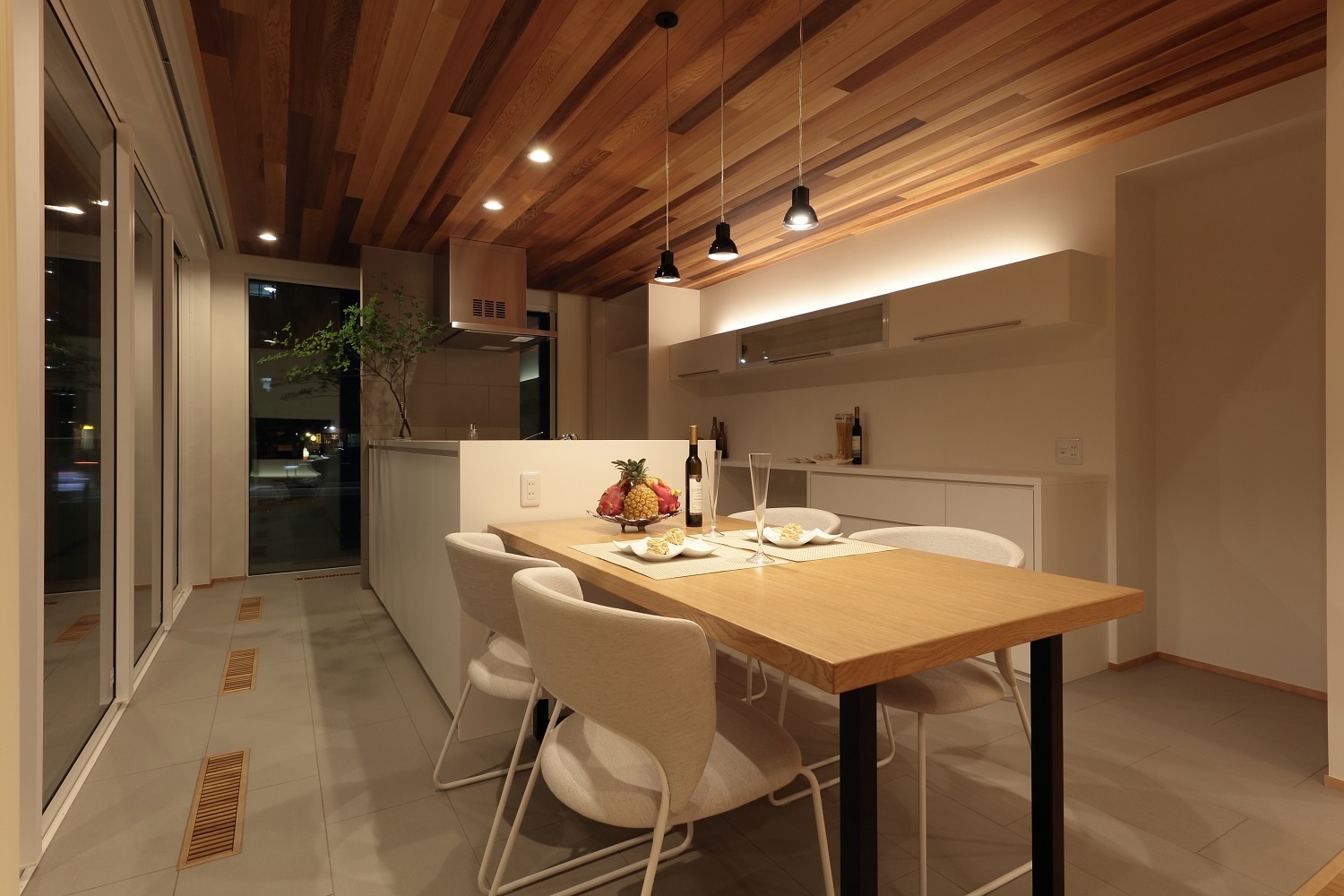 65
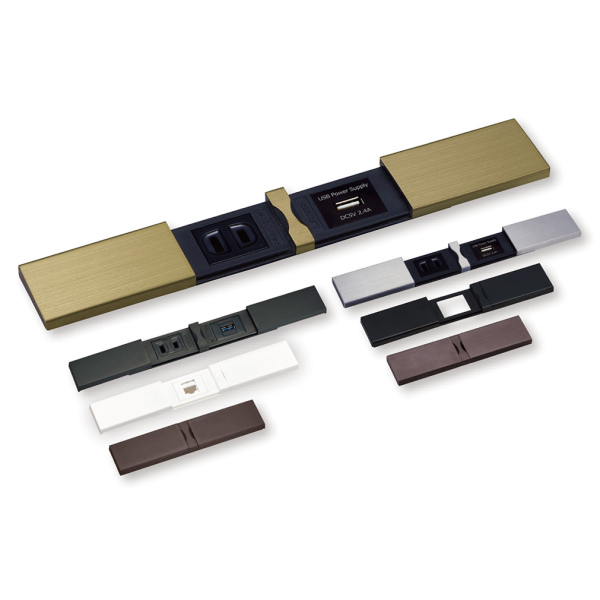 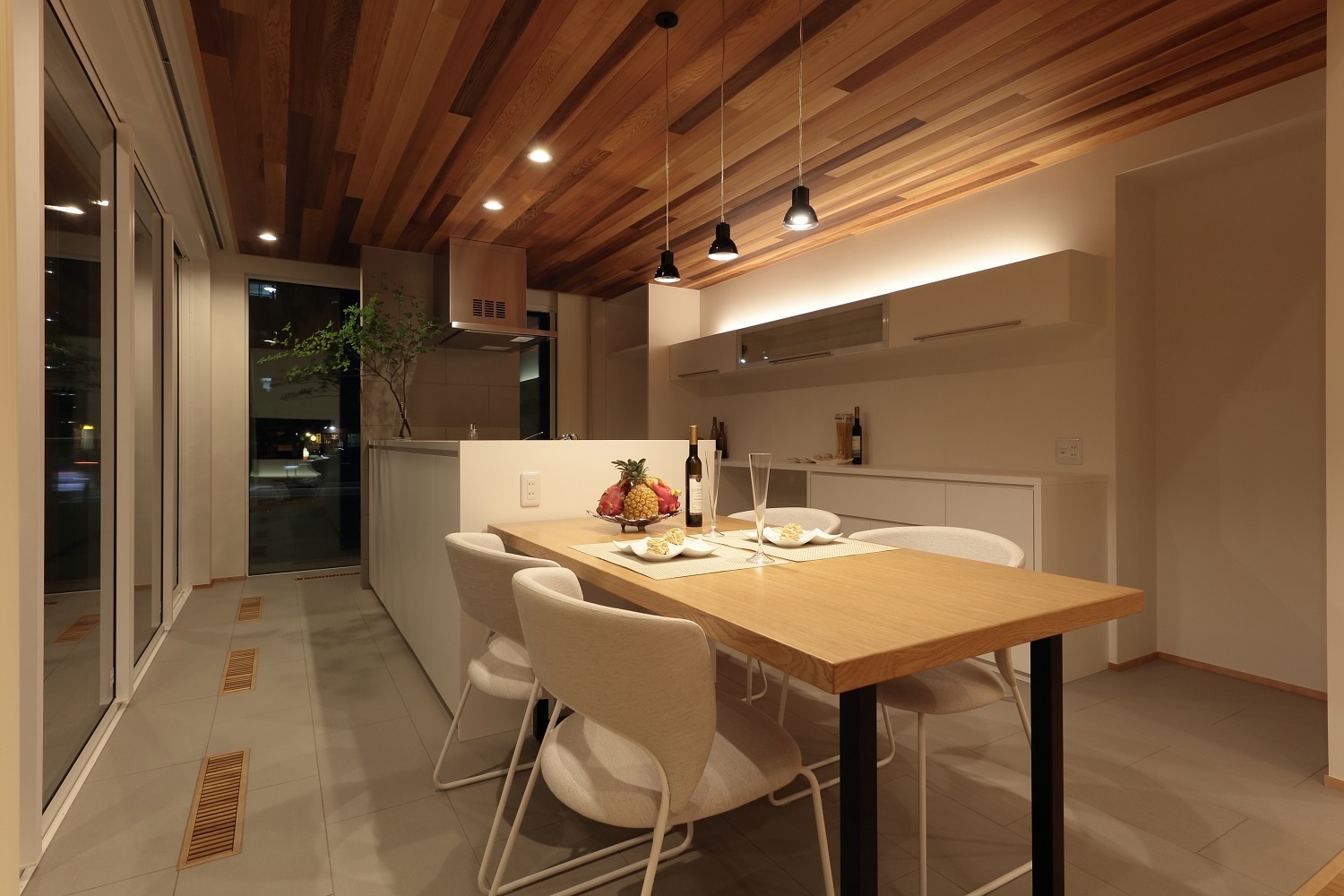 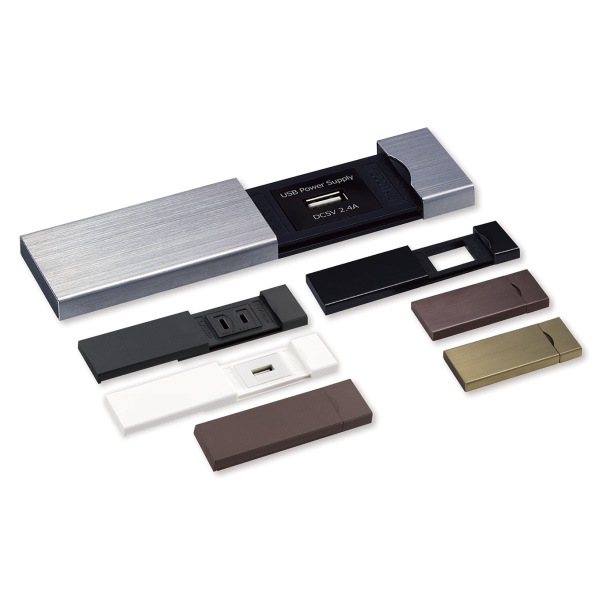 スガツネ工業
66
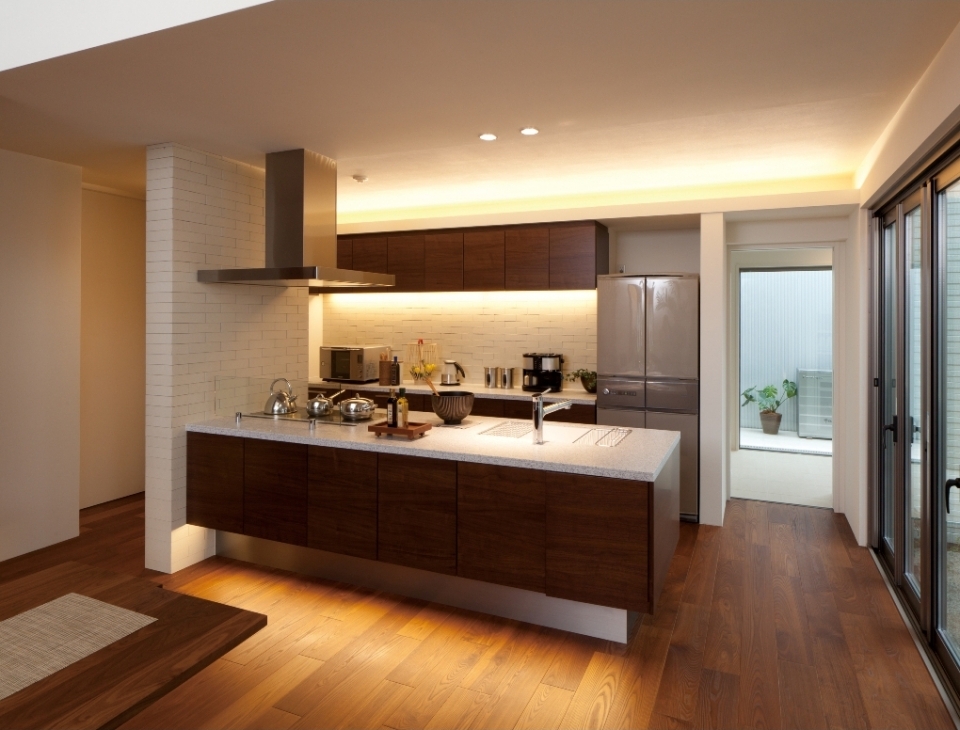 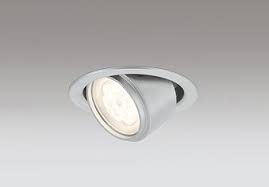 67
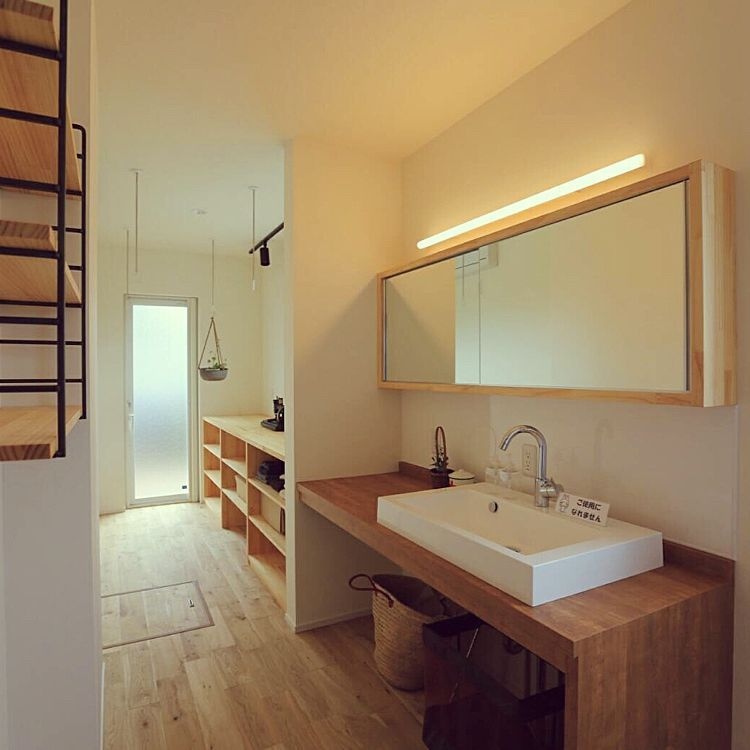 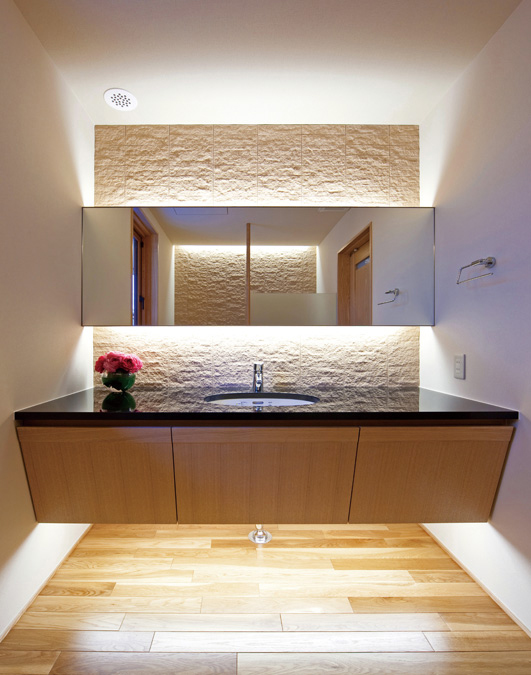 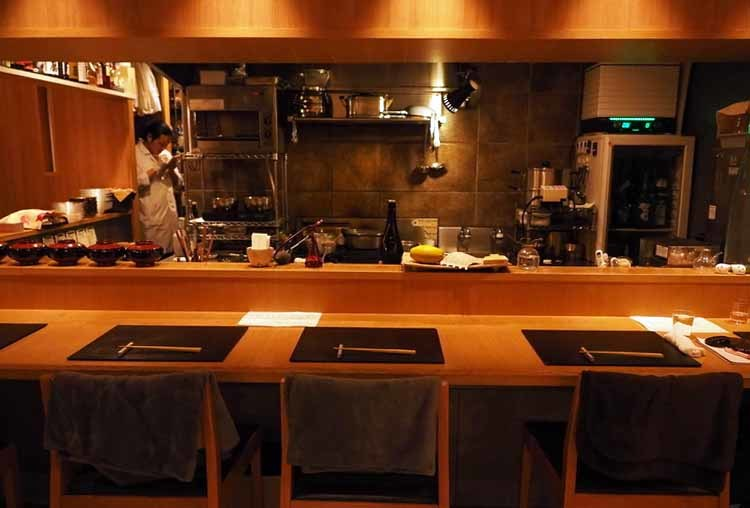 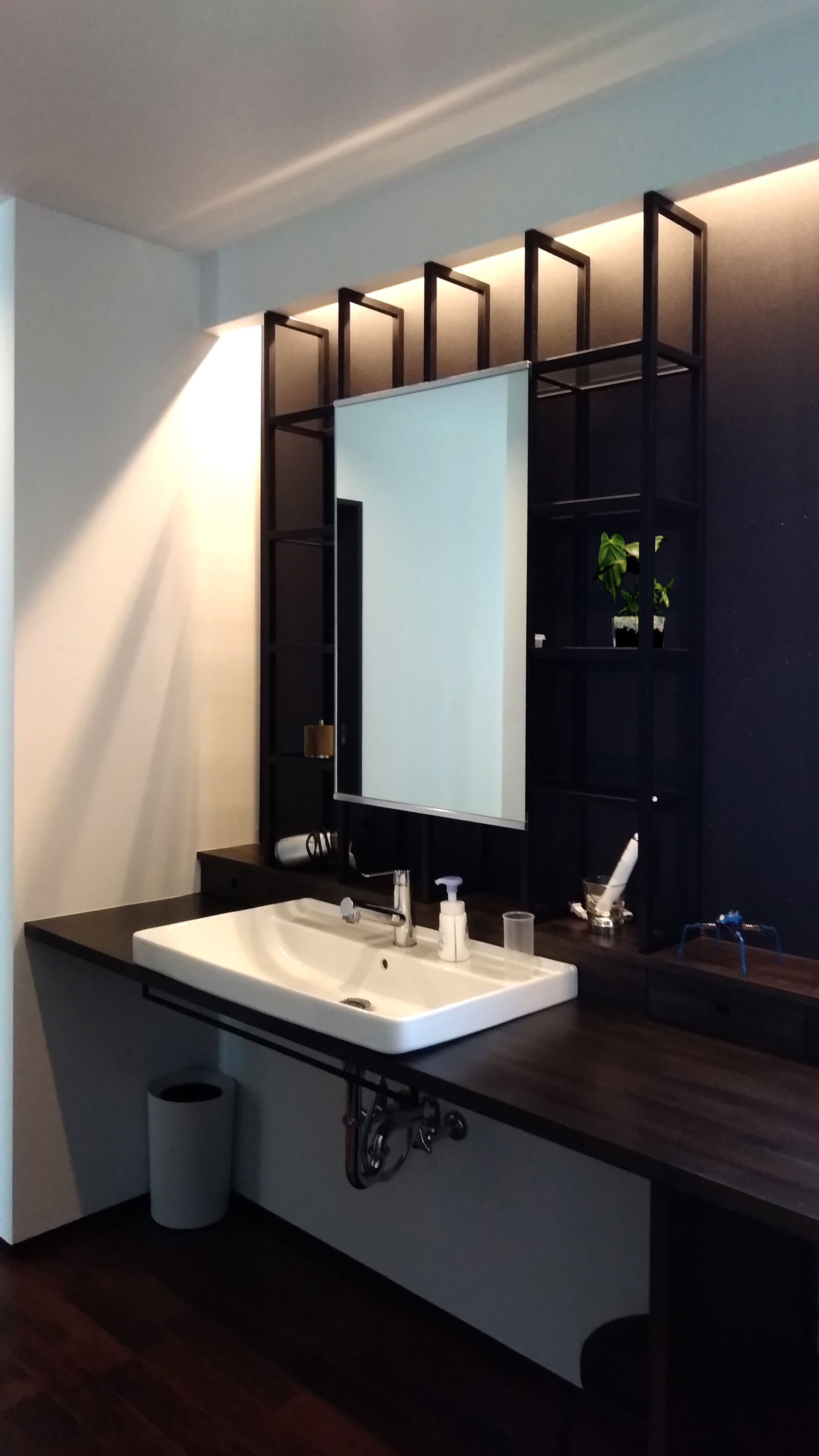 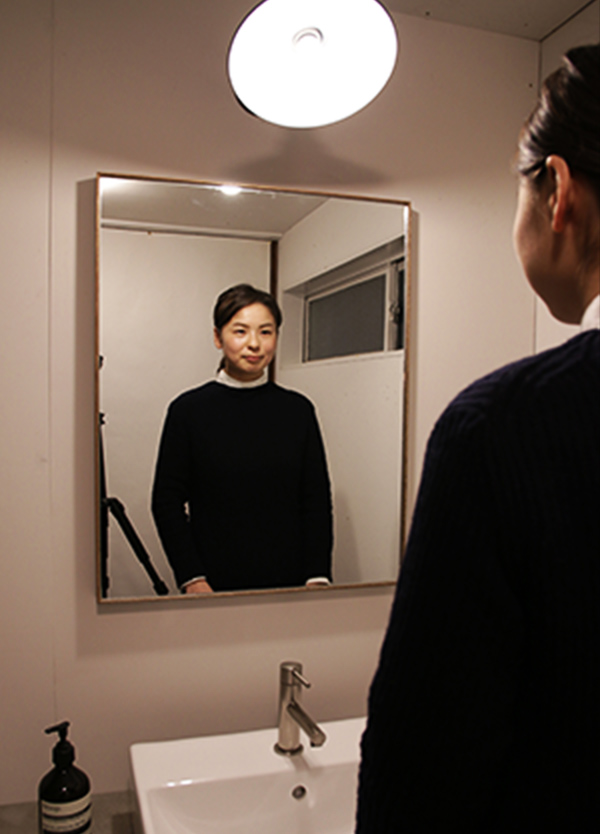 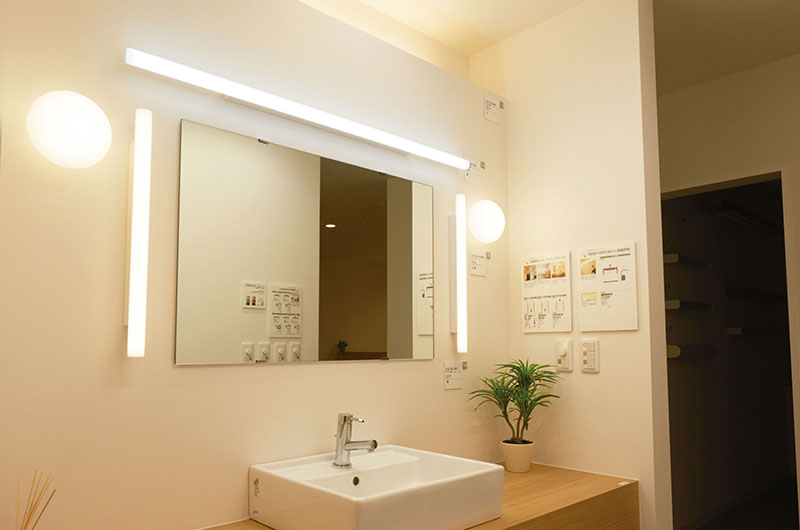 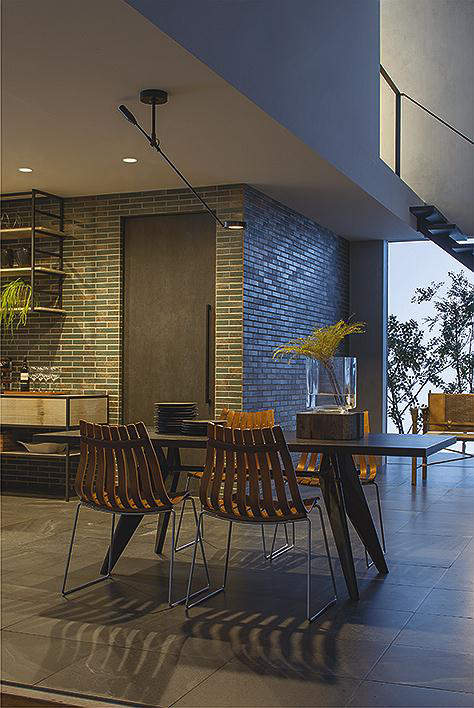 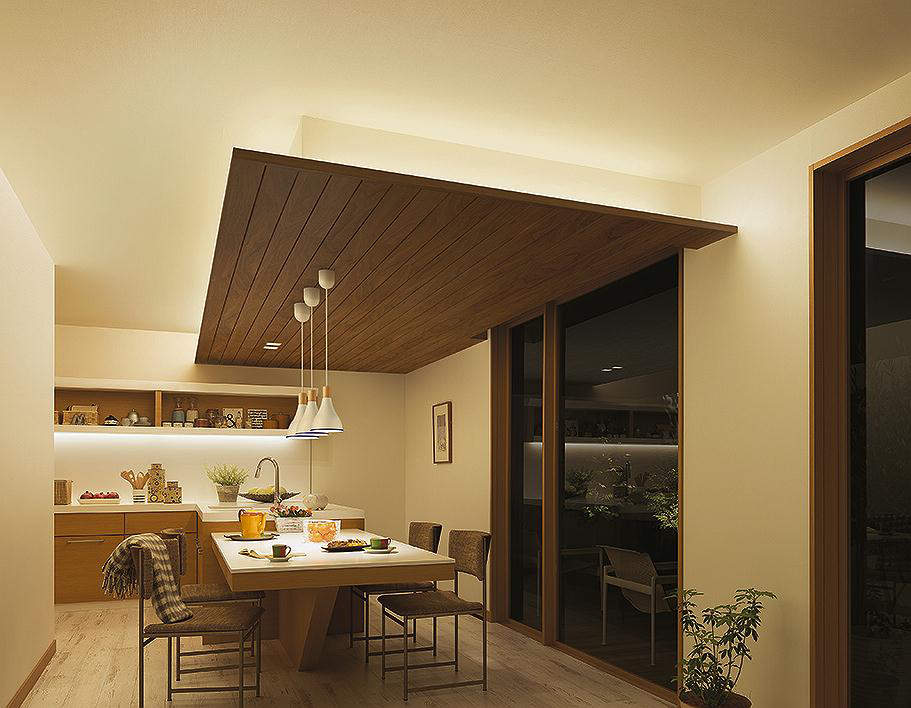 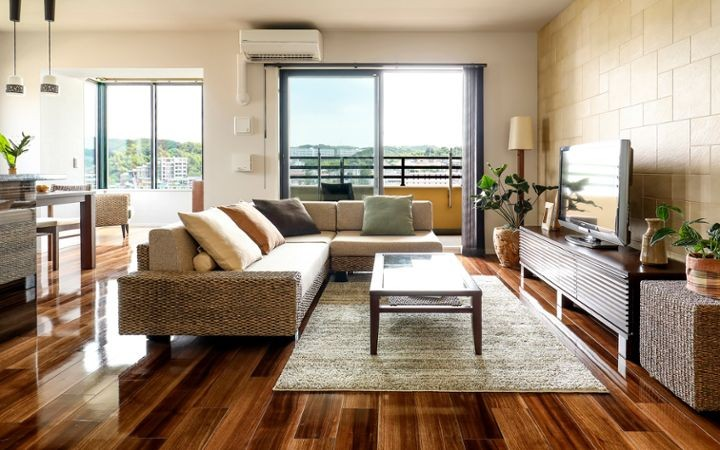 73
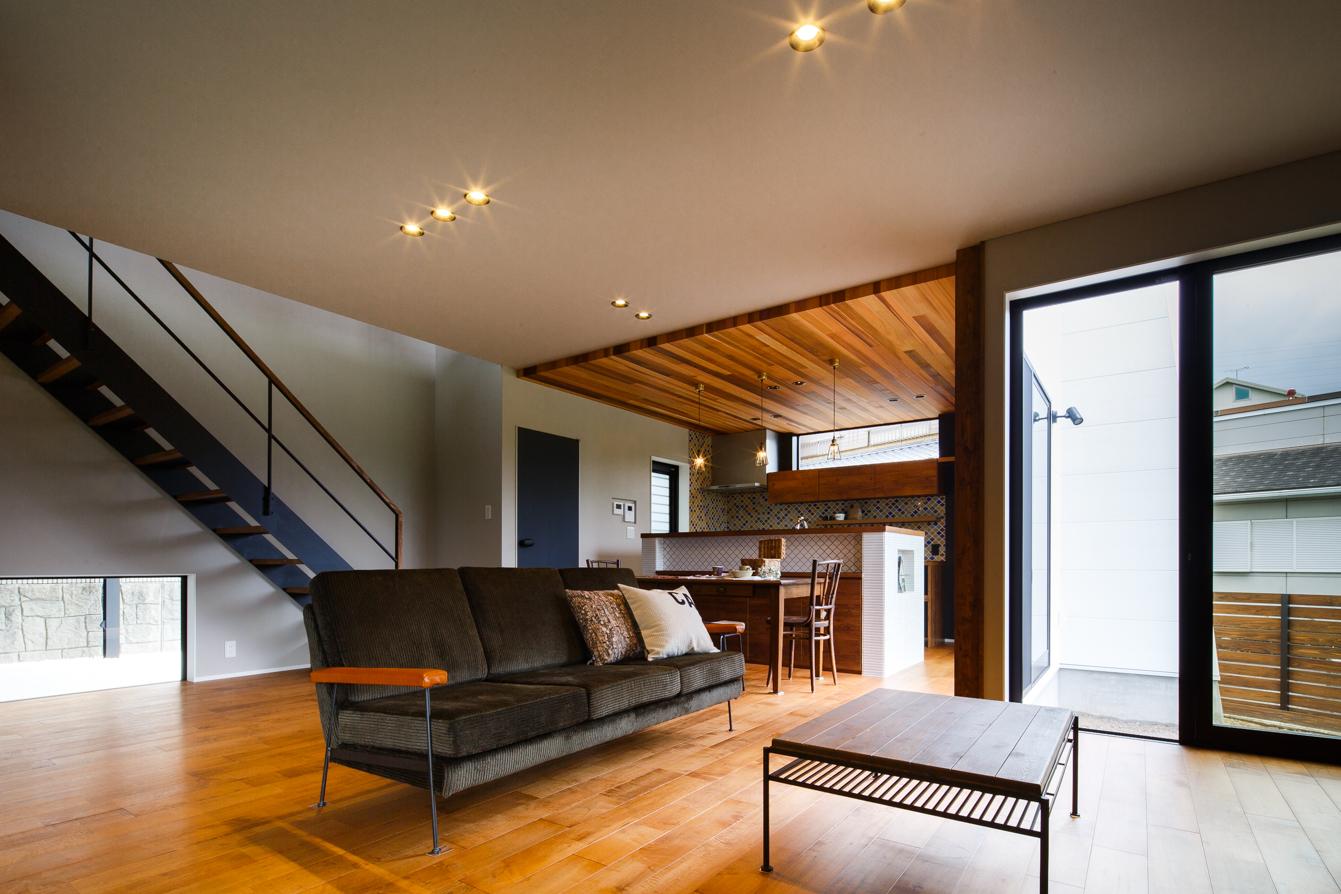 74
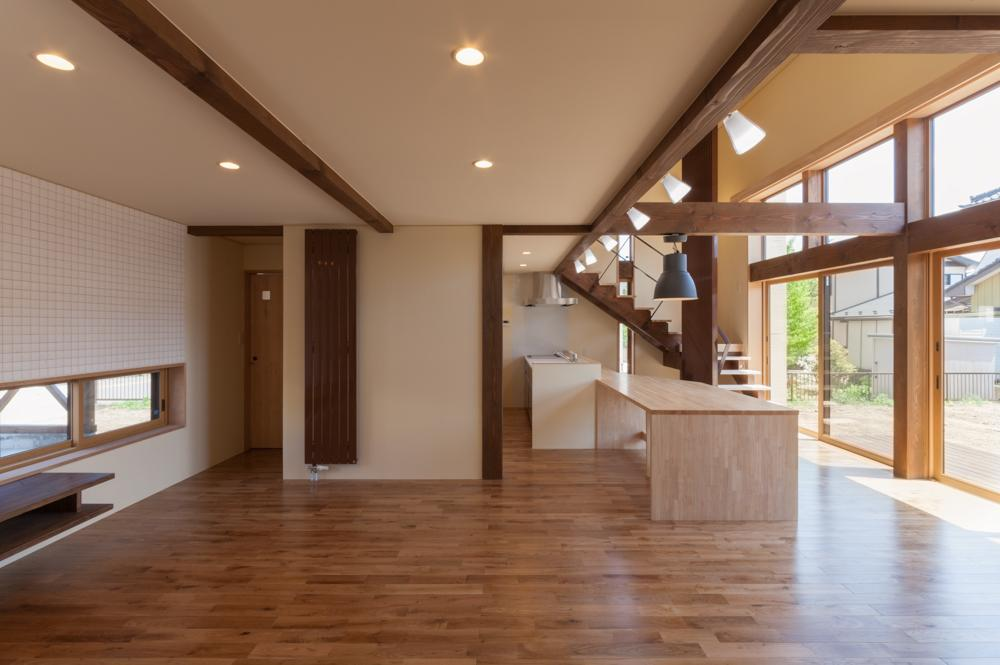 75
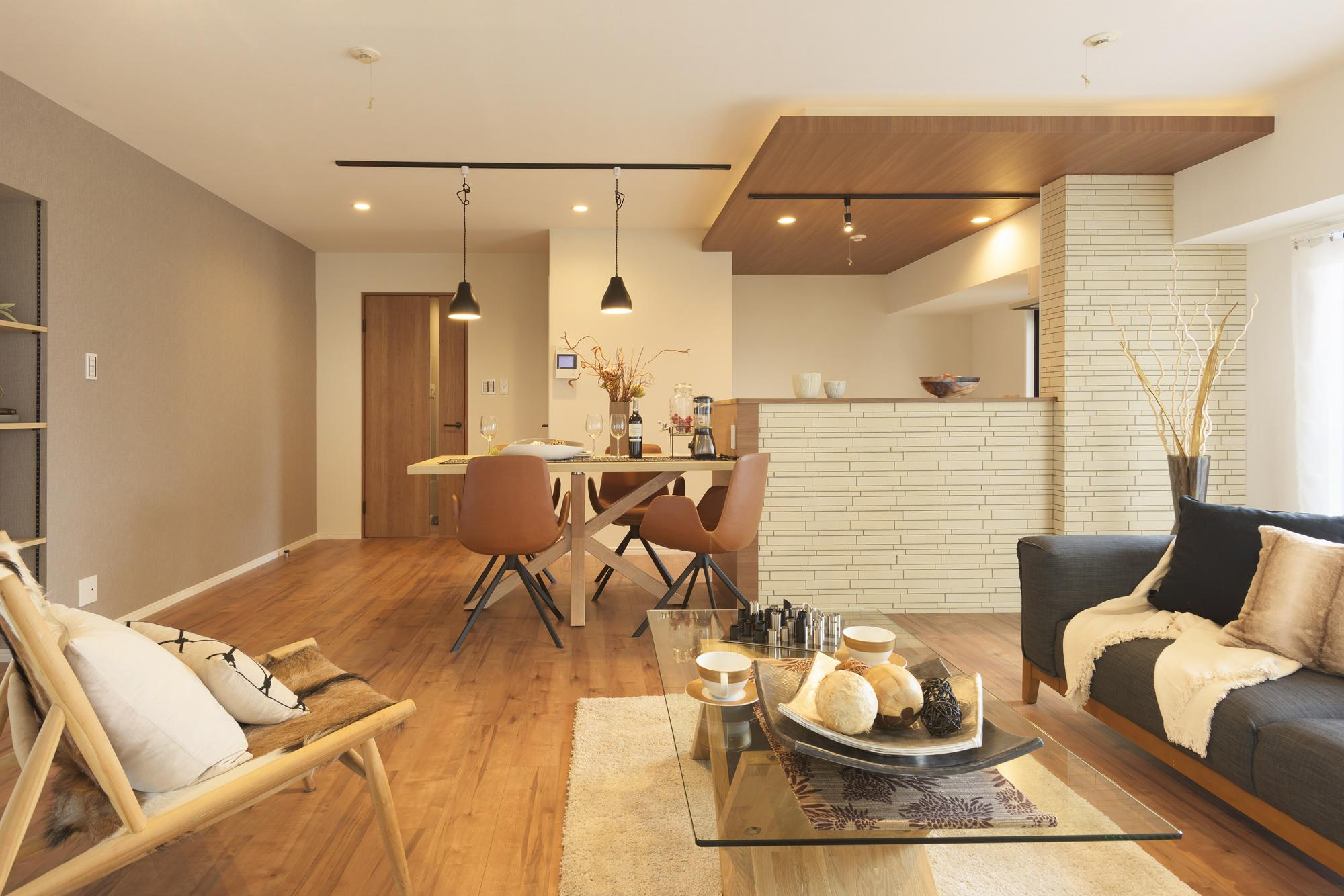 76
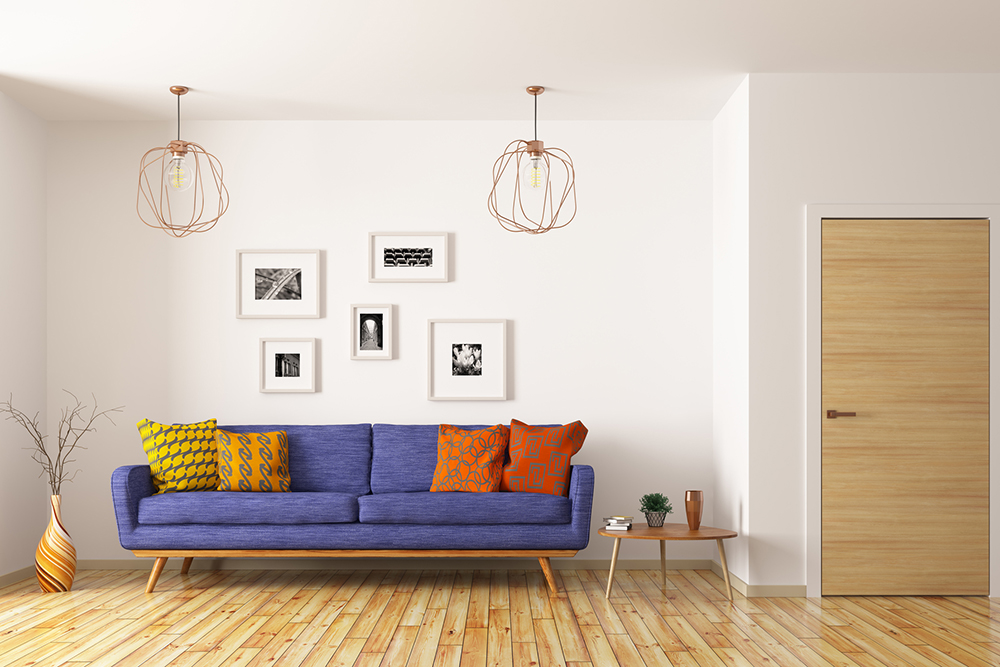 77
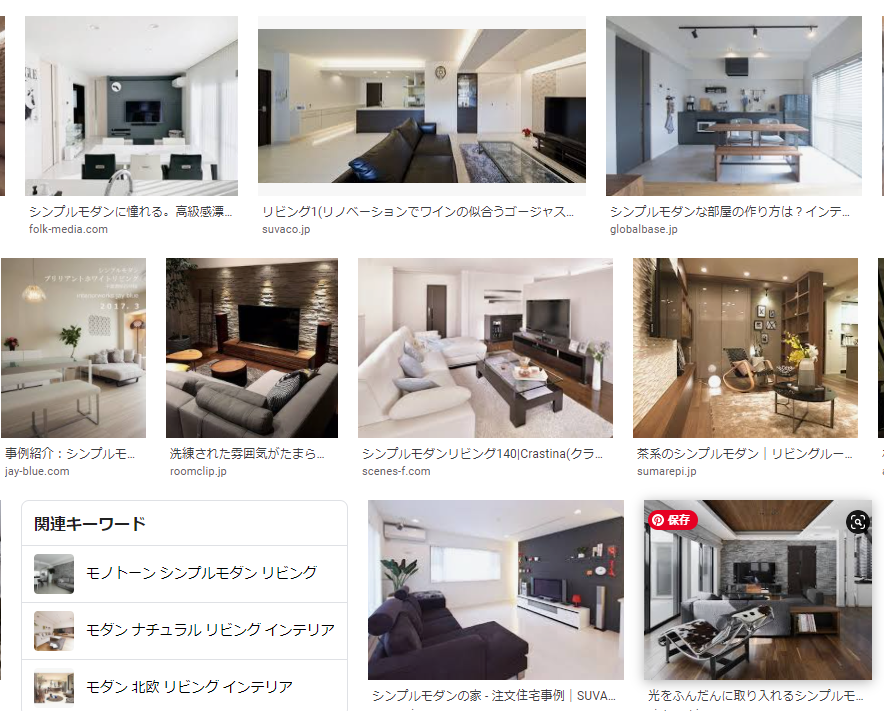 78
次回は

照明計画の提案方法

外注（専門家）の考え方
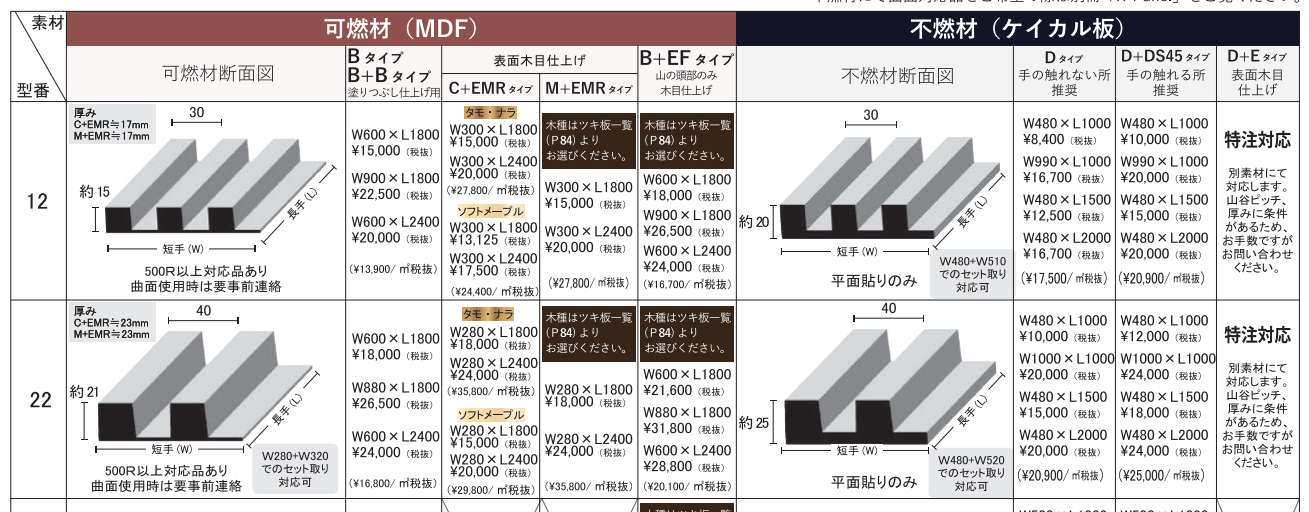